4 – Learning Mechanisms
Design of Educational Games
05418/05818 Human-Computer Interaction Institute

Erik Harpstead
Announcements
First Crit Post submission opportunity in 2 weeks
RWPs for next week are posted
Final Waitlist stuff will be done by the end of the day
If you still want a seat let me know
2023-01-26
05-418/818 | Spring 2023 | Design of Educational Games
2
Plan for Today
Do a primer on how learning works
Talk about principles related to cognitive processing limits
Talk about principles related to different learning processes
Give some ideas on how to use them in design
2023-01-26
05-418/818 | Spring 2023 | Design of Educational Games
3
Feedback is Welcome
Wanted to make sure people were aware of the rolling feedback from in the course
Particularly interested in feedback on this sessions as I’m still not happy with how I cover learning science principles

http://edugames.design/feedback
2023-01-26
05-418/818 | Spring 2023 | Design of Educational Games
4
Learning Science Principles
2023-01-26
05-418/818 | Spring 2023 | Design of Educational Games
5
The EDGE Framework
Educational Goals
Game Elements
Learning Mechanisms
2023-01-26
05-418/818 | Spring 2023 | Design of Educational Games
6
[Speaker Notes: Educational game = game designed to meet pre-defined educational objectives

Educational game development project will be more successful if:
Educational objectives have been clearly specified early on
Designers have a notion of how the game’s mechanics, though the dynamics, realize the intended aesthetics
Game observes well-established instructional design principles]
List of Lists of Learning Science Principles
https://canvas.cmu.edu/courses/21116/pages/list-of-lists-of-learning-science-principles
Currently contains 138 principles!
many are duplicates…

I’ve always found this a bit dissatisfying…
2023-01-26
05-418/818 | Spring 2023 | Design of Educational Games
7
Do I cut this out?
Tensions in Learning Science Principles
2023-01-26
05-418/818 | Spring 2023 | Design of Educational Games
8
Organizing Instruction and Study to Improve Student Learning
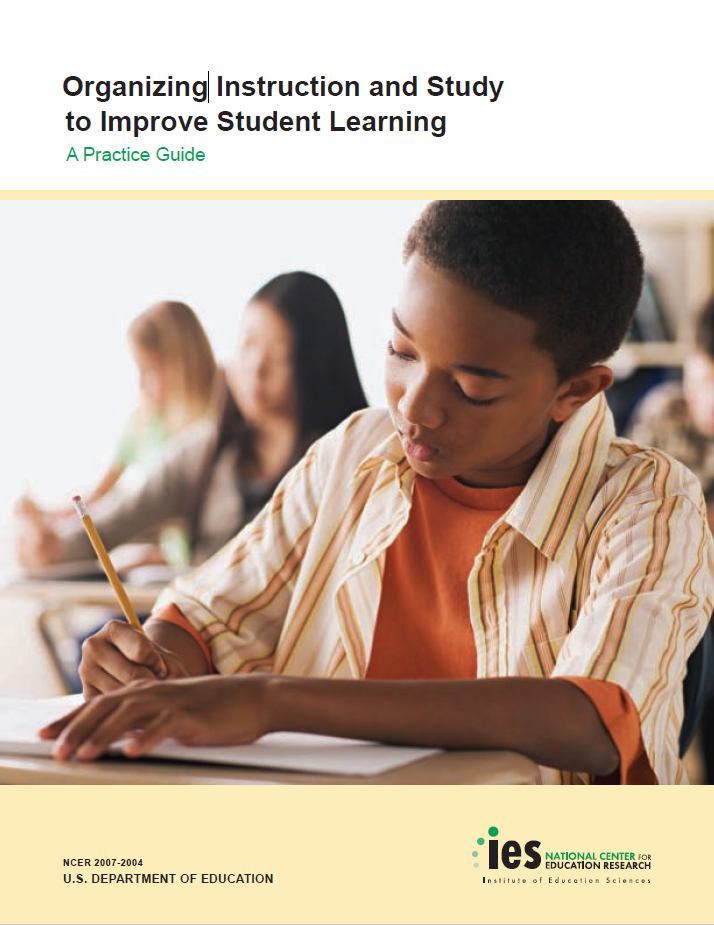 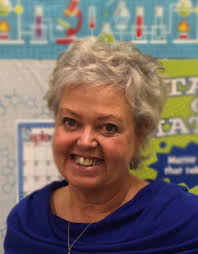 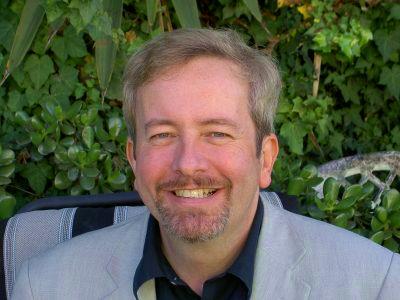 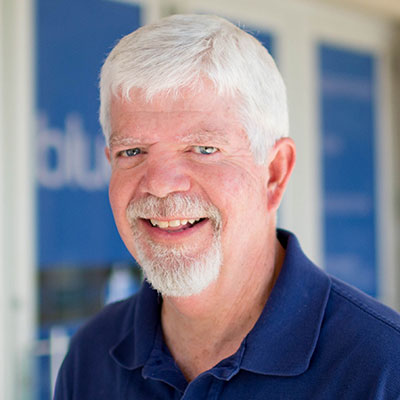 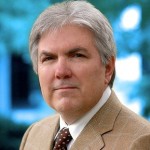 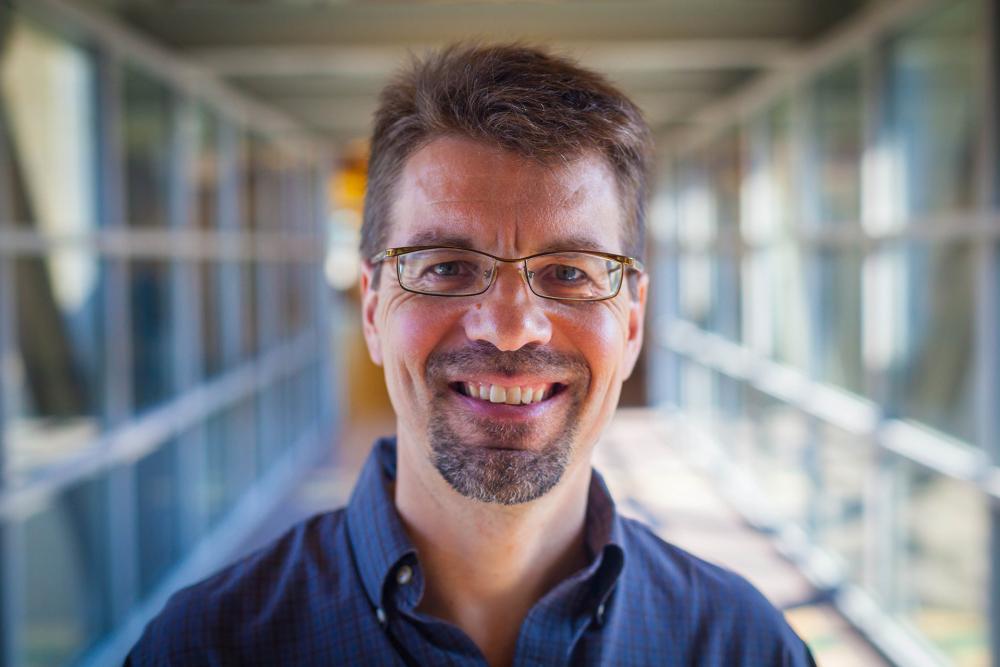 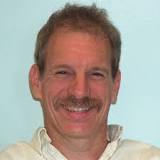 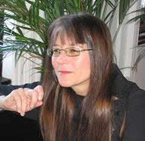 Harold Pashler
Patrice Bain
Brian Bottge
Art Graesser
Ken
Koedinger
Mark McDaniel
Janet Metcalfe
Pashler, H., Bain, P. M., Bottge, B. A., Graesser, A. C., Koedinger, K. R., McDaniel, M., & Metcalfe, J. (2007). Organizing Instruction and Study to Improve Student Learning (NCER 2007-2004). Washington, D.C.
2023-01-26
05-418/818 | Spring 2023 | Design of Educational Games
9
Instructional Design PrinciplesIES Practice Guidehttp://ies.ed.gov/ncer/pubs/practiceguides/20072004.asp
Space learning over time
Interleave worked example solutions and problem-solving exercises
Combine graphics with verbal description
Connect and integrate abstract and concrete representations of concepts
Use quizzing to promote learning
Use pre-questions to introduce a new topic
Use quizzes to re-expose students to information
Help students allocate study time efficiently
Teach students how to use delayed judgment of learning techniques to identify concepts that need further study
Use tests and quizzes to identify content that needs to be learned
Help students build explanations by asking and answering deep questions
2023-01-26
05-418/818 | Spring 2023 | Design of Educational Games
10
IES Practice Guide
Probably the most rigorously backed set of principles
Also, probably the most uncontroversial set of principles
This is the most general practice guide but there are more:
https://ies.ed.gov/ncee/wwc/PracticeGuides
Including recommendations for practice is amazing, but rare…
2023-01-26
05-418/818 | Spring 2023 | Design of Educational Games
11
The What Works Clearinghouse standards have always bugged me
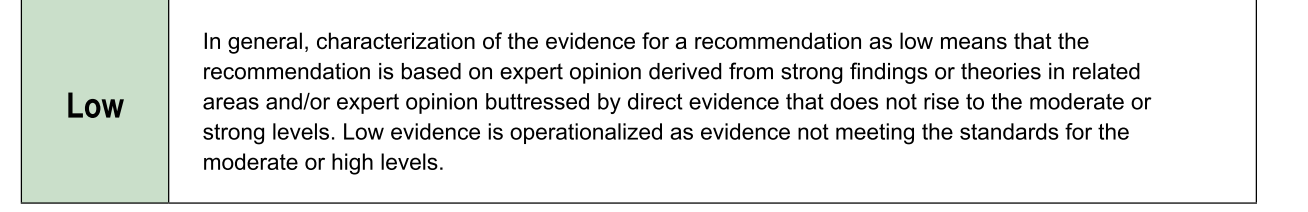 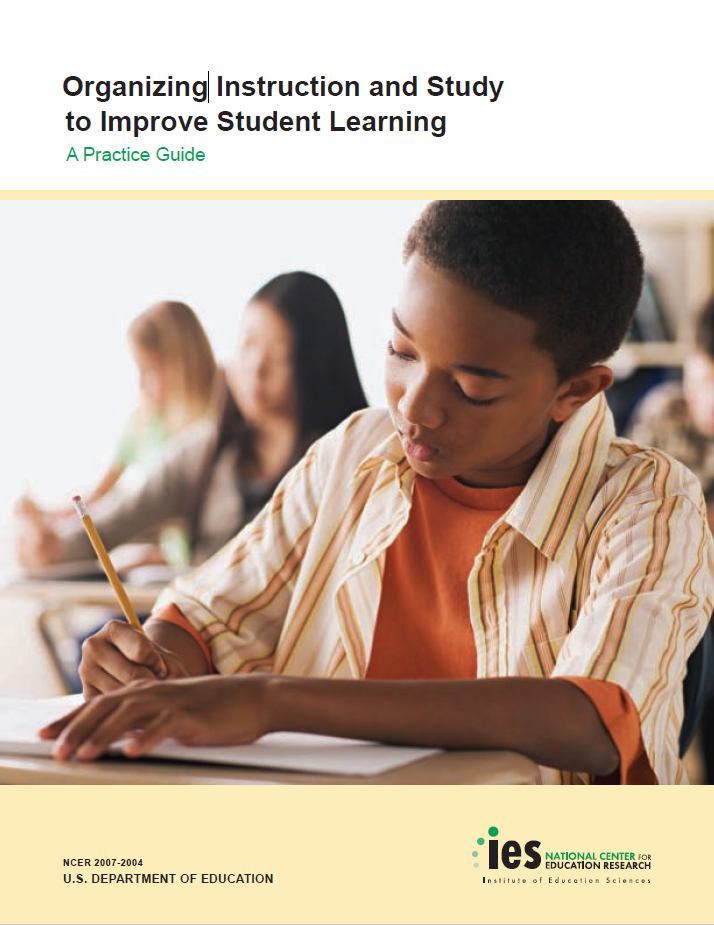 2023-01-26
05-418/818 | Spring 2023 | Design of Educational Games
12
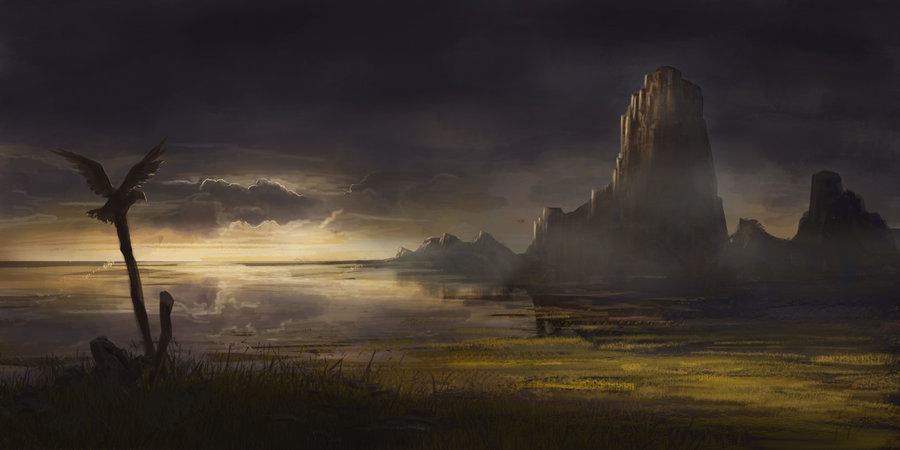 The dilemma of rigor or relevance
Schön, D. A. (1982). The Reflective Practitioner: How Professionals Think in Action. New York, New York, USA: Basic Books. Pg. 42
Image from: https://trapaski.deviantart.com/art/swamp-castle-192418591
2023-01-26
05-418/818 | Spring 2023 | Design of Educational Games
13
[Speaker Notes: In the varied topography of professional practice, there is a high, hard ground where practitioners can make effective use of research-based theory and technique, and there is a swampy lowland where situations are confusing "messes" incapable of technical solution. The difficulty is that the problems of the high ground, however great their technical interest, are often relatively unimportant to clients or to the larger society, while in the swamp are the problems of greatest human concern. 

Shall the practitioner stay on the high, hard ground where they can practice rigorously, as they understand rigor, but where they are constrained to deal with problems of relatively little social importance? Or shall they descend to the swamp where they can engage the most important and challenging problems if they are willing to forsake technical rigor?


Image from: https://trapaski.deviantart.com/art/swamp-castle-192418591]
The dilemma of rigor or relevance
In the varied topography of professional practice, there is a high, hard ground where practitioners can make effective use of research-based theory and technique, and there is a swampy lowland where situations are confusing "messes" incapable of technical solution. The difficulty is that the problems of the high ground, however great their technical interest, are often relatively unimportant to clients or to the larger society, while in the swamp are the problems of greatest human concern. 
Shall the practitioner stay on the high, hard ground where they can practice rigorously, as they understand rigor, but where they are constrained to deal with problems of relatively little social importance? Or shall they descend to the swamp where they can engage the most important and challenging problems if they are willing to forsake technical rigor?
Schön, D. A. (1982). The Reflective Practitioner: How Professionals Think in Action. New York, New York, USA: Basic Books. Pg. 42
2023-01-26
05-418/818 | Spring 2023 | Design of Educational Games
14
[Speaker Notes: It seems clear, however, that the dilemma which afflicts the professions hinges not on science per se but on the Positivist view of science. From this perspective, we tend to see science, after the fact, as a body of established propositions derived from research. When we recognize their limited utility in practice, we experience the dilemma of rigor or relevance. But we may also consider science before the fact as a process in which scientists grapple with uncertainties and display arts of inquiry akin to the un-certainties and arts of practice.]
Tensions in Learning Science Principles
Few Learning Science principles have been studied in the context of games
Handbook of Game-Based Learning was published in 2020!
Usually they assume that learners have no say in using a system or focus solely on measurable learning outcomes without considering affective side effects
Studies often done with WEIRD (Western, educated, industrialized, rich and democratic), neurotypical, and non-disabled populations
2023-01-26
05-418/818 | Spring 2023 | Design of Educational Games
15
What does this mean?
You might be tempted to look at “rigorously proven principles of learning” and think that adding them to your game will make it educational
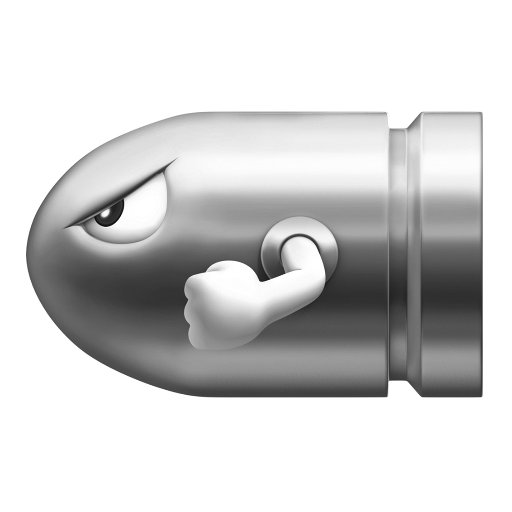 2023-01-26
05-418/818 | Spring 2023 | Design of Educational Games
16
You can’t just apply learning science you have to do learning science
Great! How do we do that?
First you apply some learning science principles…
Then you do some learning science by iterating, testing, and evaluating your design

While you may have followed the best science in making it, your game has never existed before and it should be tested
2023-01-26
05-418/818 | Spring 2023 | Design of Educational Games
17
2023-01-26
05-418/818 | Spring 2023 | Design of Educational Games
18
What are Learning Science Principles?
Before we do that
2023-01-26
05-418/818 | Spring 2023 | Design of Educational Games
19
How I used to teach this content
2023-01-26
05-418/818 | Spring 2023 | Design of Educational Games
20
Any questions?
2023-01-26
05-418/818 | Spring 2023 | Design of Educational Games
21
How Does Learning Work?
2023-01-26
05-418/818 | Spring 2023 | Design of Educational Games
22
Perspectives in Learning Science
Learning Science is the study of how learning works
Can be viewed from many different lenses of psychological theory, for example:
Behaviorism Theory: How people act based on conditions and situations
Social Cognitive Theory: How people learn by observing others
Cognitive Theory: How people think and process information
Developmental Theory: How people learn and behave as they age and grow
Constructivist Theory: How people learn via acrued personal experience
2023-01-26
05-418/818 | Spring 2023 | Design of Educational Games
23
A Primer on Learning Theories
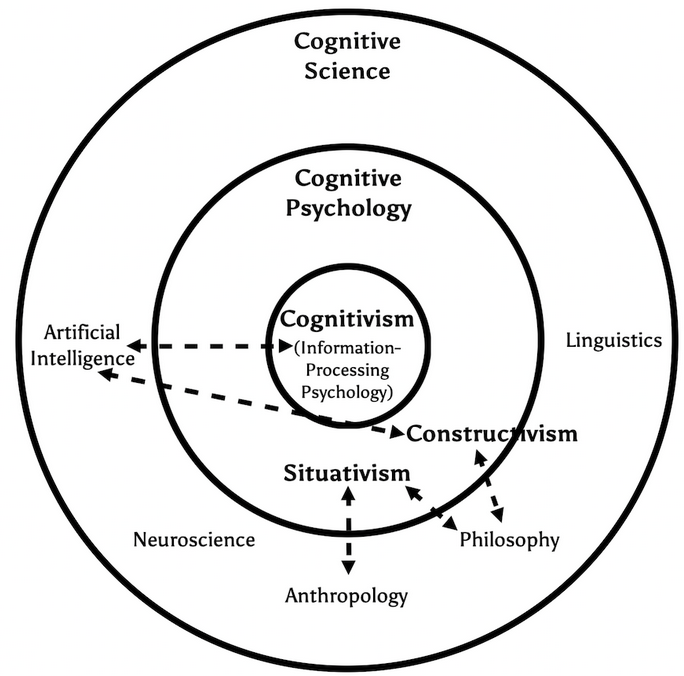 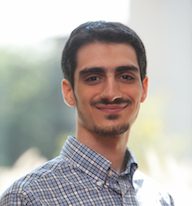 Shayan Doroudi
Shayan Doroudi. 2021. A Primer on Learning Theories.
2023-01-26
05-418/818 | Spring 2023 | Design of Educational Games
24
Bob De Schutter’s series on Applied Game Design
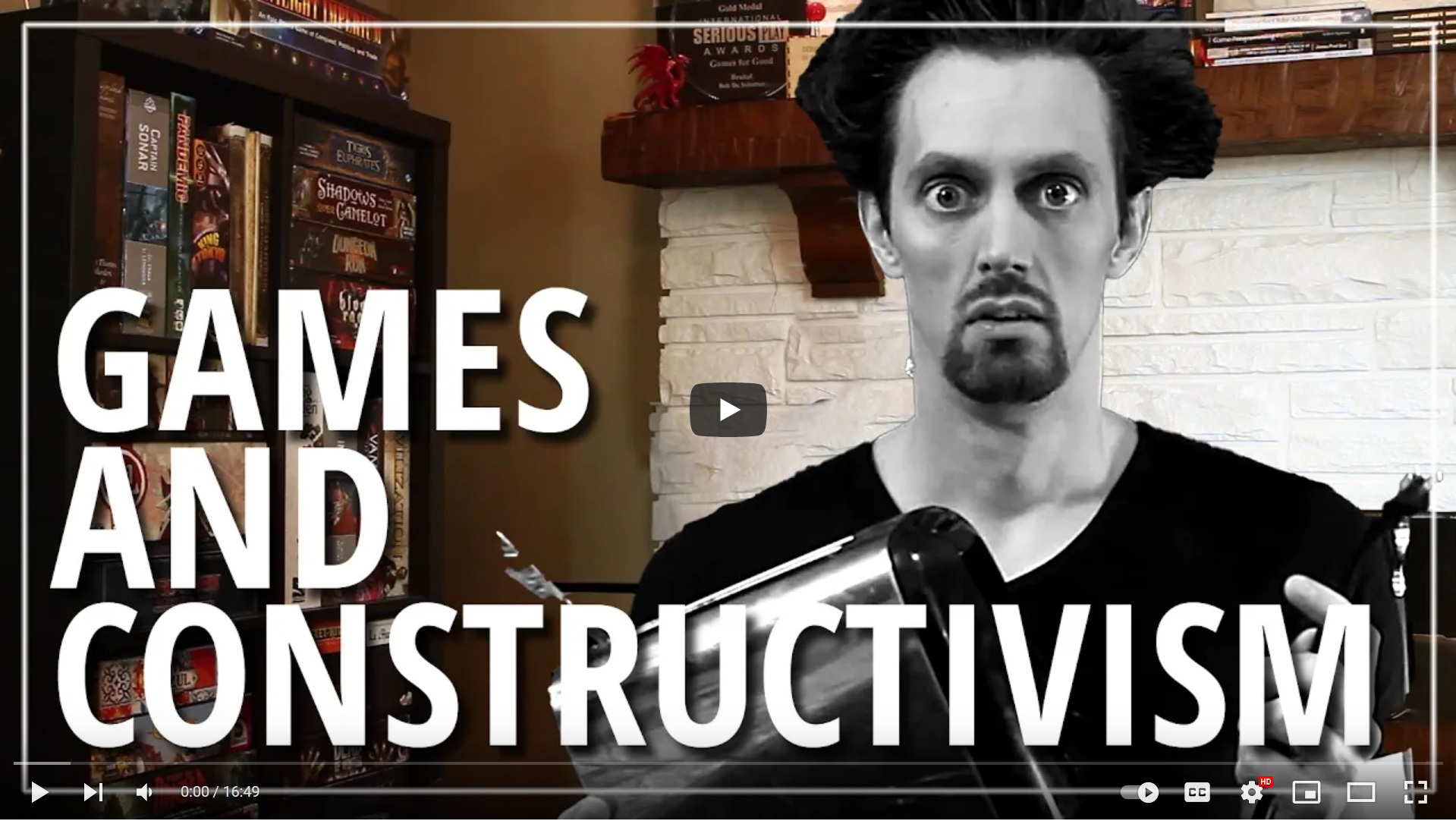 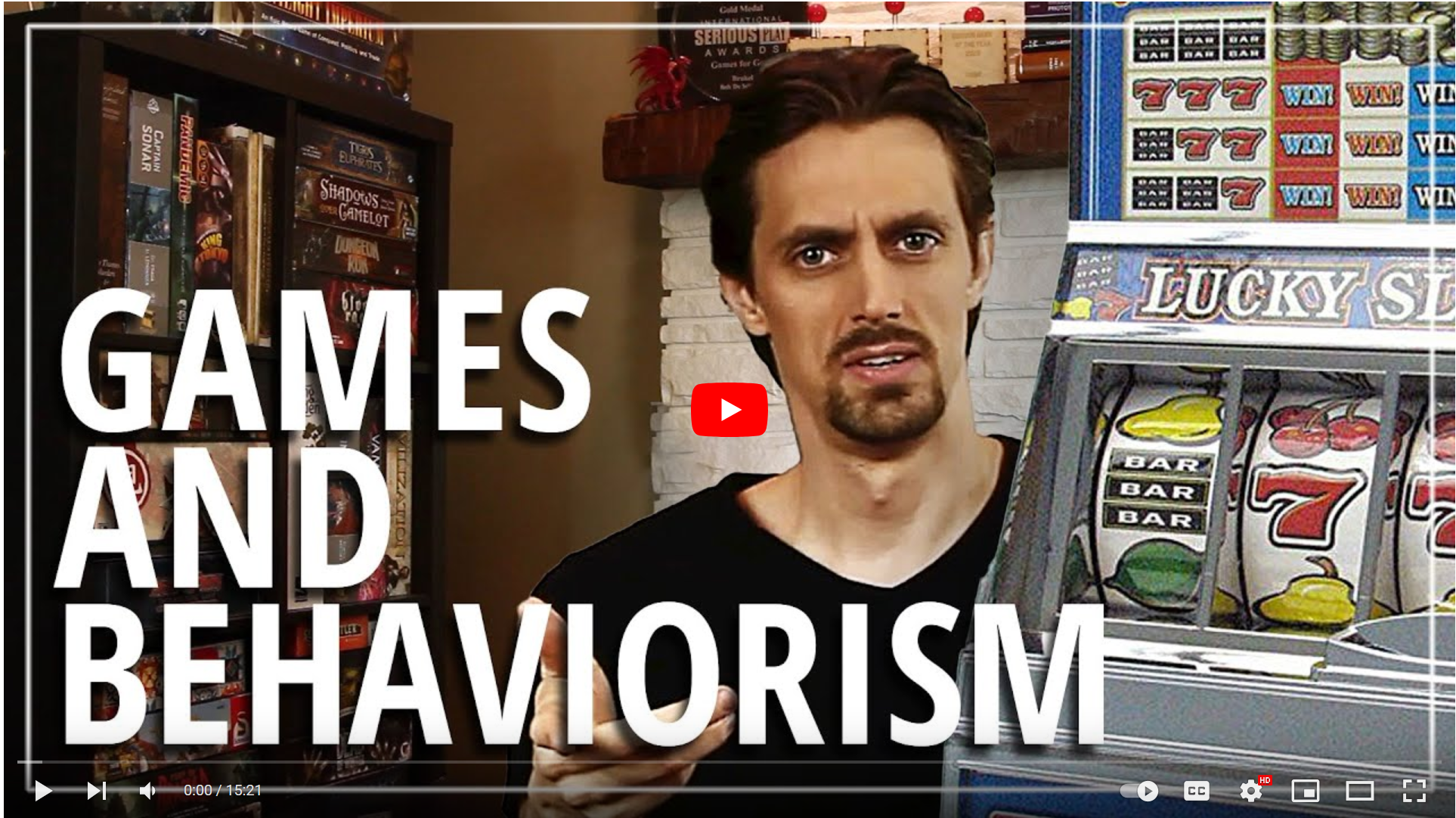 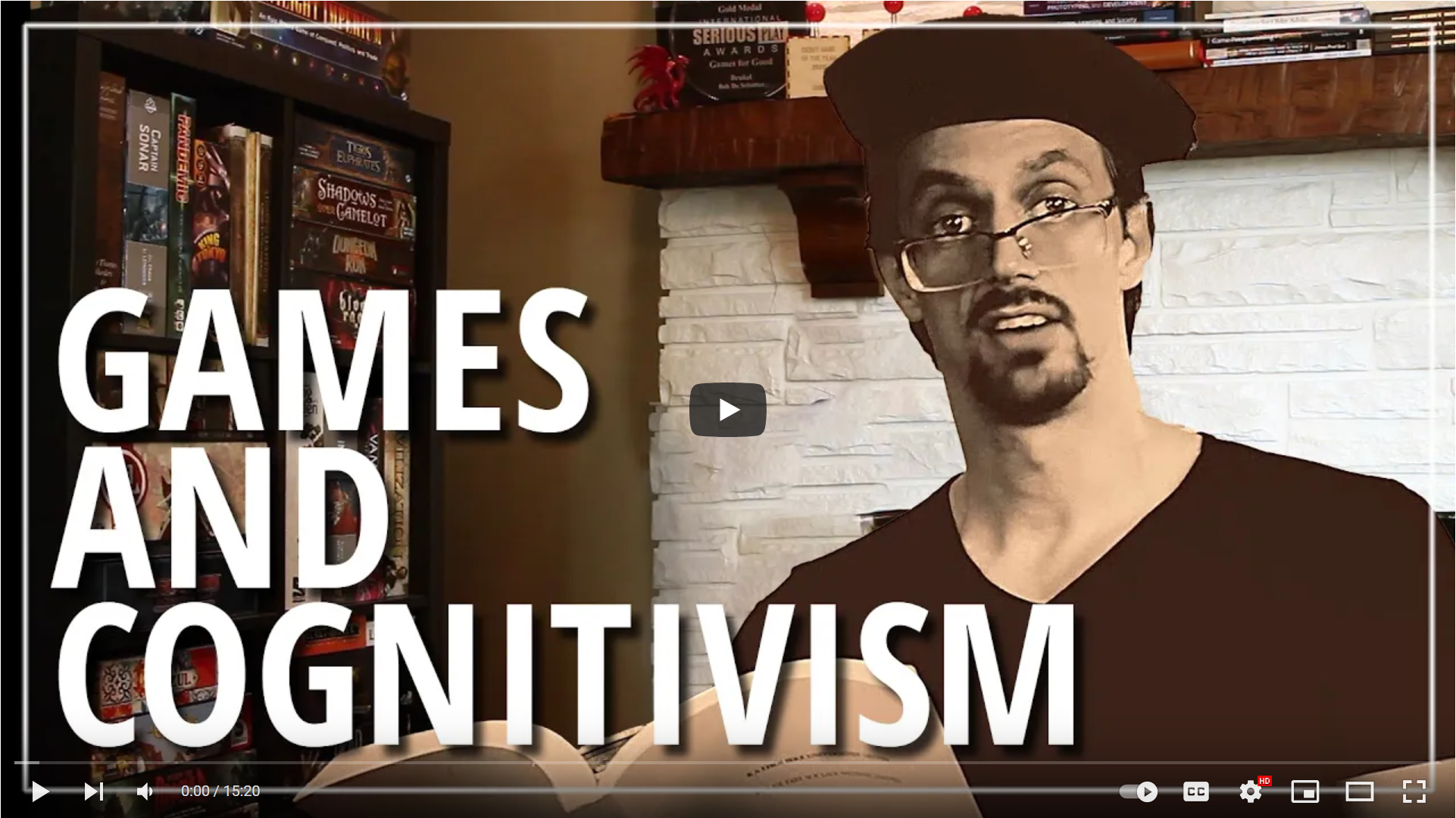 2023-01-26
05-418/818 | Spring 2023 | Design of Educational Games
25
What did you think about either Primer?
Nice to see some context of learning science ideas connected to games
The emphasis on thought leaders was kind of interesting
Interesting how ethics came up in prior work
In industry no one is doing these deep theoretical dives
2023-01-26
05-418/818 | Spring 2023 | Design of Educational Games
26
My Take
A really nice grounding in where different learning theorists are coming from to help you interpret what they recommend
The case studies in particular are really valuable
Making a distinction between Descriptive and Prescriptive theories is useful with learning principles
2023-01-26
05-418/818 | Spring 2023 | Design of Educational Games
27
How Does Learning Work?
* From a Cognitivist Perspective
2023-01-26
05-418/818 | Spring 2023 | Design of Educational Games
28
Cognitive Models describe how our minds process information and act
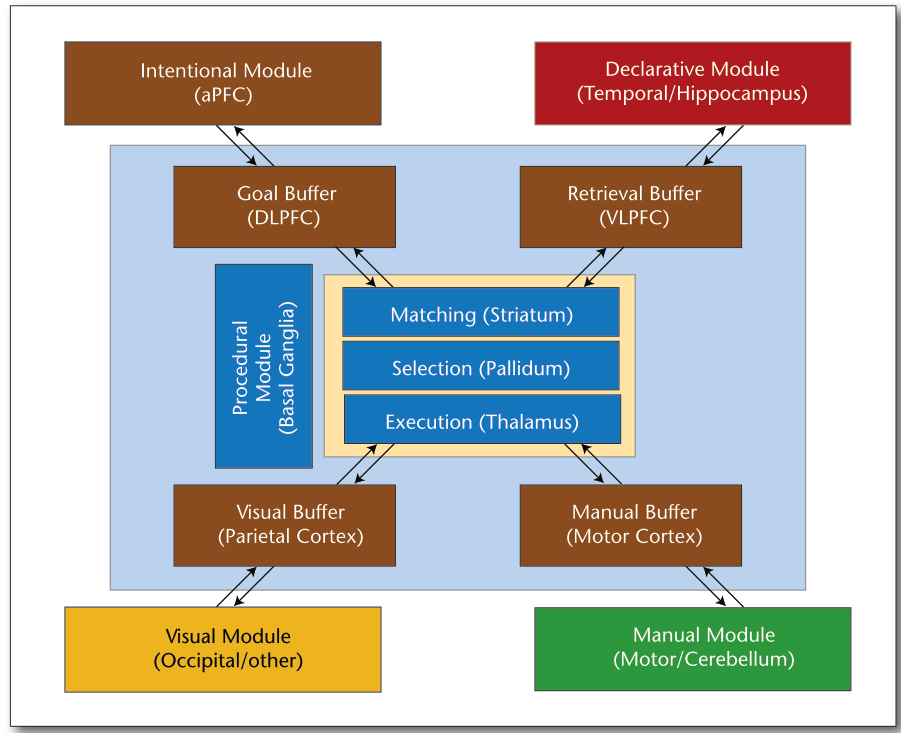 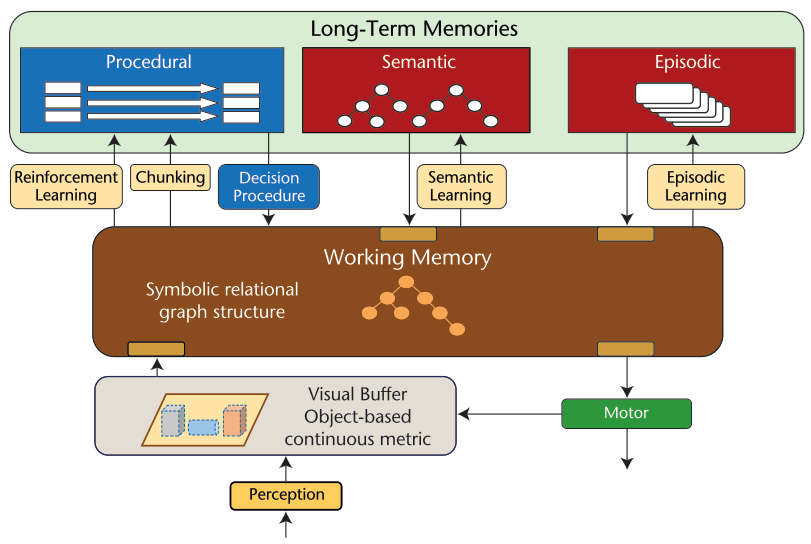 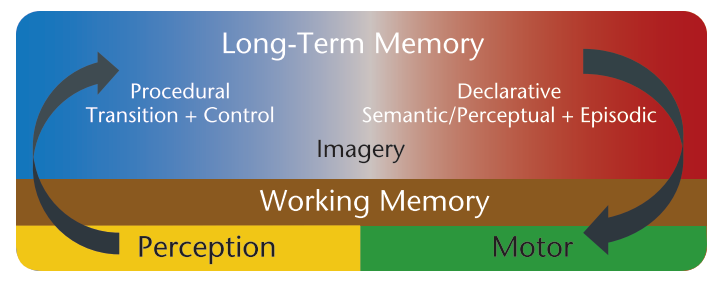 ACT-R
SOAR
Sigma
2023-01-26
05-418/818 | Spring 2023 | Design of Educational Games
29
A Standard Model of the Mind
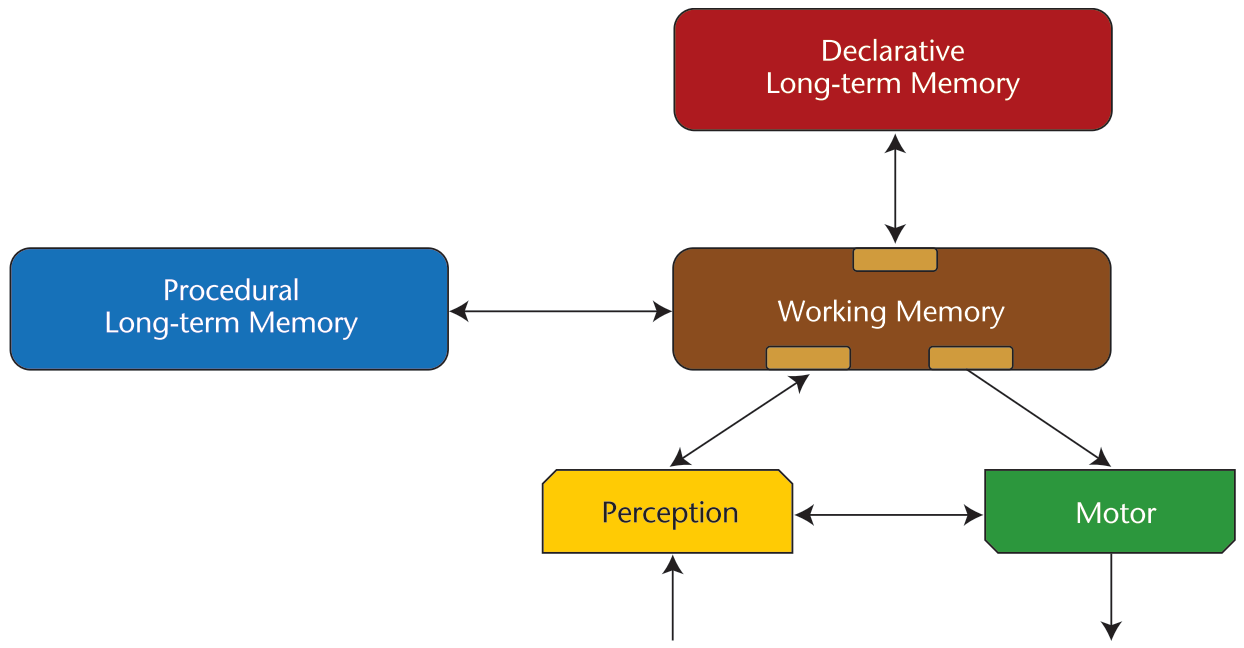 Laird, J. E., Lebiere, C., & Rosenbloom, P. S. (2017). A Standard Model of the Mind: Toward a Common Computational Framework across Artificial Intelligence, Cognitive Science, Neuroscience, and Robotics. AI Magazine, 38(4), 13. https://doi.org/10.1609/aimag.v38i4.2744
2023-01-26
05-418/818 | Spring 2023 | Design of Educational Games
30
Principles Related to Processing Limits
2023-01-26
05-418/818 | Spring 2023 | Design of Educational Games
31
Handbook of Game-Based Learning
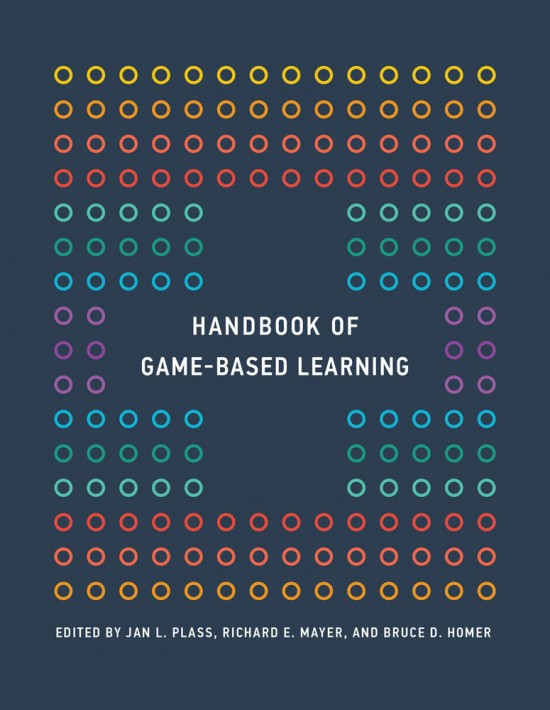 Chapter 4: Cognitive Foundations of Game-Based Learning
Chapter 12: Multimedia Design Principles in Game-Based Learning
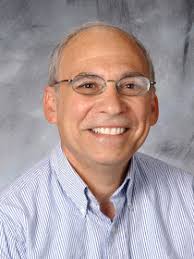 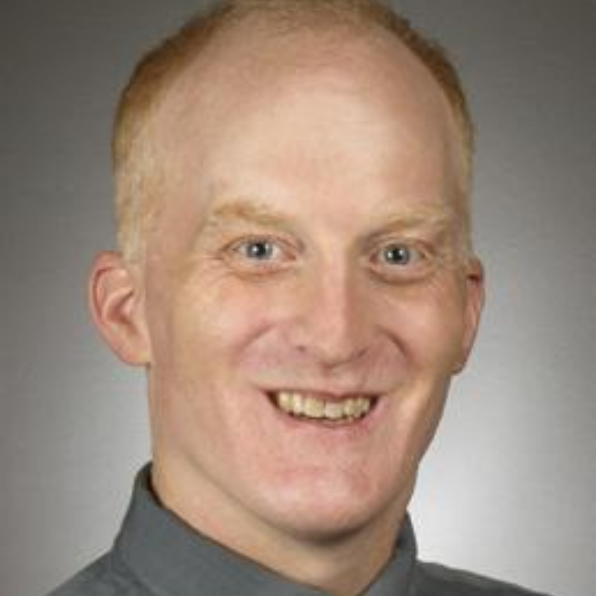 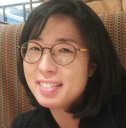 Richard Mayer
Brian Nelson
Younsu
Kim
Jan L. Plass, Richard E. Mayer, & Bruce D. Homer. (2020). Handbook of Game-Based Learning. The MIT Press.
2023-01-26
05-418/818 | Spring 2023 | Design of Educational Games
32
What did you think? (HGBL)
Seen Mayer before in his other book
Interesting that immersive tech doesn't have a strong track record
Found it interesting how there were differences baed on subject
2023-01-26
05-418/818 | Spring 2023 | Design of Educational Games
33
My Take
This is a relatively new book
Hard to pick which chapter (4 or 12) is more relevant, may be worth looking at both if you’re interested
Great to finally see evidence directly in games
2023-01-26
05-418/818 | Spring 2023 | Design of Educational Games
34
Principles from Handbook of Game-Based Learning
2023-01-26
05-418/818 | Spring 2023 | Design of Educational Games
35
[Speaker Notes: Purple = Extraneous
Yellow = Essential
Red = Generative

Interleve these down with the load explanation]
Cognitive Processing is Limited
Dual-channels principle 
People have separate (but interacting) channels for processing visual and verbal information. 
Limited capacity principle 
People can process only a small amount of material in each channel at any one time. 
Active processing
People learn by paying attention to relevant incoming information, mentally organizing it into a coherent structure, and integrating it with relevant prior knowledge activated from long- term memory.
Mayer, R. E. (2020). Cognitive Foundations of Game-Based Learning. In J. L. Plass, R. E. Mayer, & B. D. Homer (Eds.), Handbook of Game-Based Learning (pp. 83–110). MIT Press.
2023-01-26
05-418/818 | Spring 2023 | Design of Educational Games
36
Cognitive Processing is Limited
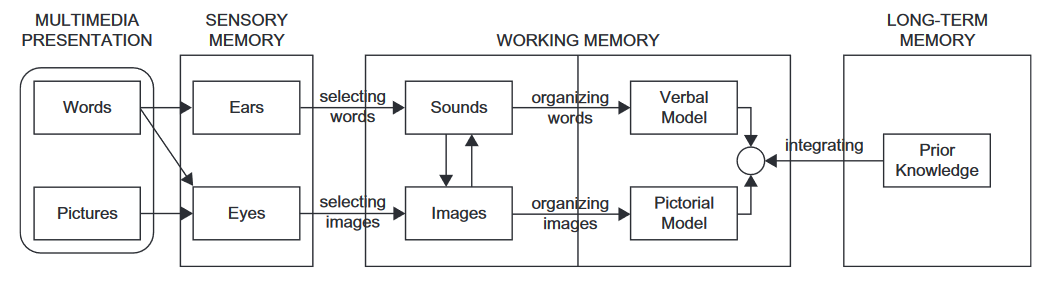 Mayer, R. E. (2020). Cognitive Foundations of Game-Based Learning. In J. L. Plass, R. E. Mayer, & B. D. Homer (Eds.), Handbook of Game-Based Learning (pp. 83–110). MIT Press.
2023-01-26
05-418/818 | Spring 2023 | Design of Educational Games
37
Learning Science Principles Can Control Processing Conflicts
Extraneous Cognitive Load
Cognitive Load
Extraneous Process (extraneous cognitive load) – is everything that can overwhelm or get in the way of your thinking
Cognitive Load Limit
2023-01-26
05-418/818 | Spring 2023 | Design of Educational Games
38
Extraneous Processing Principles
2023-01-26
05-418/818 | Spring 2023 | Design of Educational Games
39
[Speaker Notes: Purple = Extraneous
Yellow = Essential
Red = Generative

Interleve these down with the load explanation]
Learning Science Principles Can Control Processing Conflicts
Extraneous Cognitive Load
Cognitive Load
Extraneous Process (extraneous cognitive load) – is everything that can overwhelm or get in the way of your thinking
Essential Processing (intrinsic cognitive load) – is the baseline level of processing required to work on a particular task
Cognitive Load Limit
Intrinsic Cognitive Load
2023-01-26
05-418/818 | Spring 2023 | Design of Educational Games
40
Essential Processing Principles
2023-01-26
05-418/818 | Spring 2023 | Design of Educational Games
41
[Speaker Notes: Purple = Extraneous
Yellow = Essential
Red = Generative

Interleve these down with the load explanation]
Learning Science Principles Can Control Processing Conflicts
Extraneous Cognitive Load
Cognitive Load
Extraneous Process (extraneous cognitive load) – is everything that can overwhelm or get in the way of your thinking
Essential Processing (intrinsic cognitive load) – is the baseline level of processing required to work on a particular task
Generative Processing (germane cognitive load) – is the processing done to organize and integrate knowledge in learning
Cognitive Load Limit
Germane Cognitive Load
Intrinsic Cognitive Load
2023-01-26
05-418/818 | Spring 2023 | Design of Educational Games
42
Generative Processing Principles
2023-01-26
05-418/818 | Spring 2023 | Design of Educational Games
43
[Speaker Notes: Purple = Extraneous
Yellow = Essential
Red = Generative

Interleve these down with the load explanation]
2023-01-26
05-418/818 | Spring 2023 | Design of Educational Games
44
You might be thinking…
If some learning science principles advocate for reducing unnecessary processing…
And games are fundamentally unnecessary obstacles…
Doesn’t that mean we shouldn’t use games?

NO!
2023-01-26
05-418/818 | Spring 2023 | Design of Educational Games
45
Task-Attention Theory of Game Learning
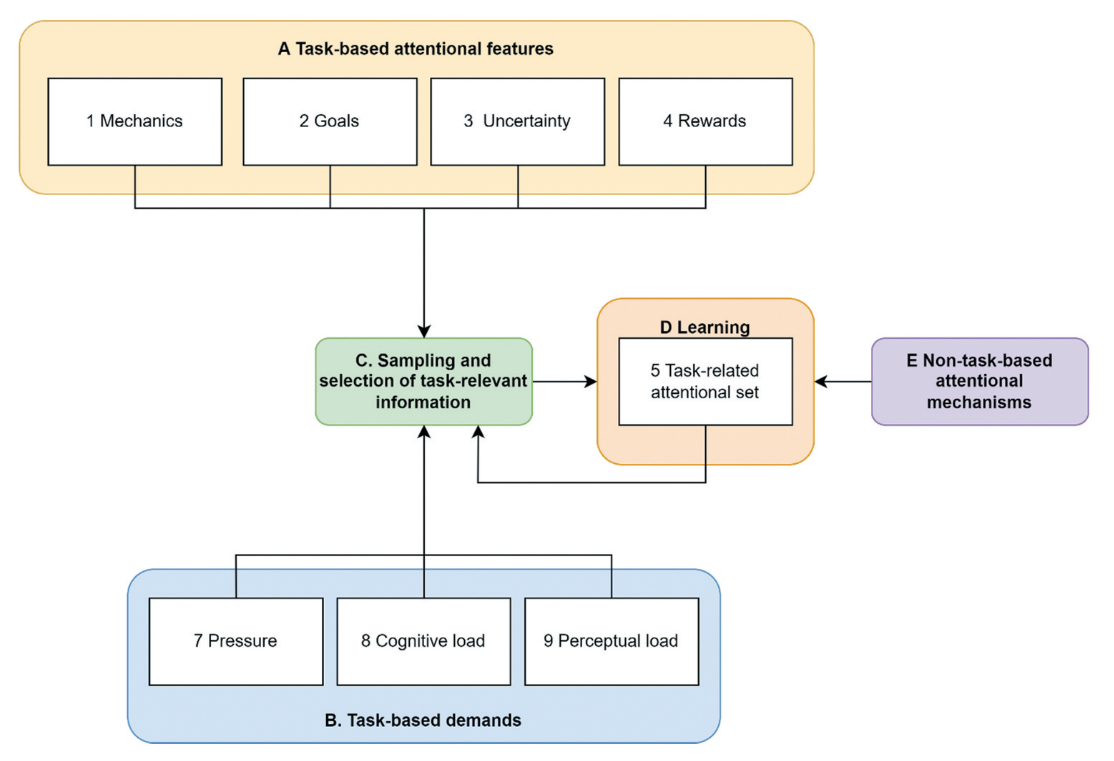 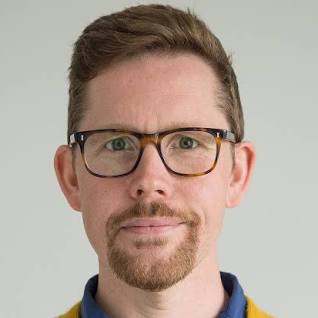 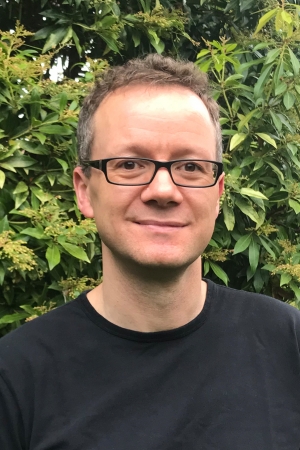 Joe Cutting
Sebastian Deterding
Joe Cutting and Sebastian Deterding. 2022. The task-attention theory of game learning: a theory and research agenda. Human–Computer Interaction 00, 00: 1–31. https://doi.org/10.1080/07370024.2022.2047971
2023-01-26
05-418/818 | Spring 2023 | Design of Educational Games
46
Task Attention Theory of Game Learning
Future home of a segment on the Task-Attention Theory of Game Learning
2023-01-26
05-418/818 | Spring 2023 | Design of Educational Games
47
Task Attention Theory of Game Learning… in brief
Proposes an account for the efficacy of games for learning that is based on how they manage attention
Makes several predictions about how game variations should play out
Extremely new theory awaiting empirical results
We’ll talk more about this when we get to Integration in a couple weeks
2023-01-26
05-418/818 | Spring 2023 | Design of Educational Games
48
Principles Related to Types of Learning Mechanism
2023-01-26
05-418/818 | Spring 2023 | Design of Educational Games
49
Learning Mechanisms vs Processes
People in the past have pointed out that I tend to use both of these terms throughout the course
I almost always intend them to mean the same thing…
I’ve tried to standardize around “Mechanism”
2023-01-26
05-418/818 | Spring 2023 | Design of Educational Games
50
Instructional Complexity and the Science to Constrain It
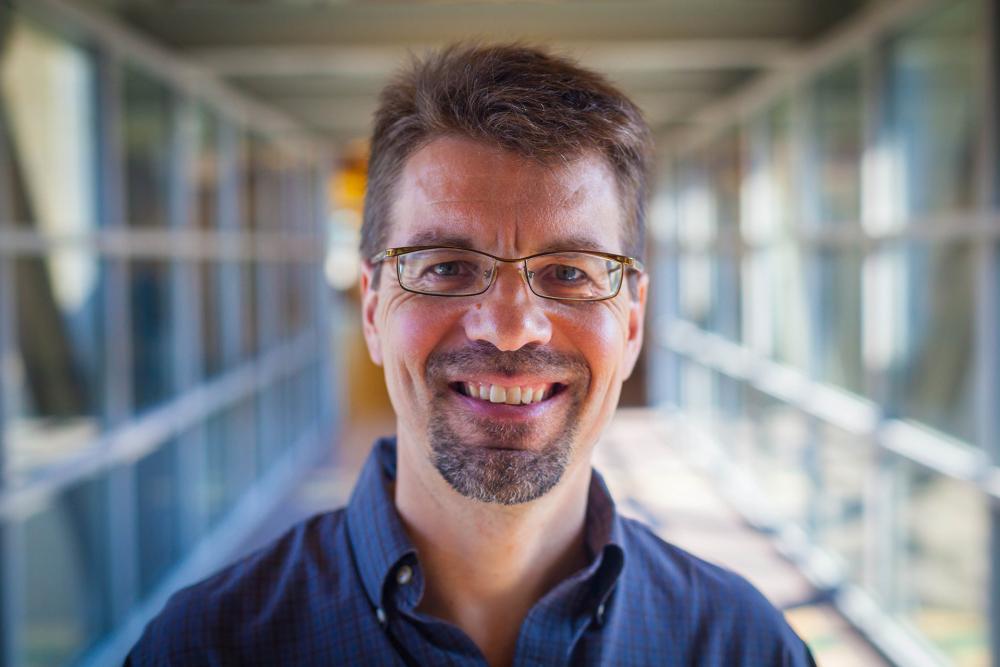 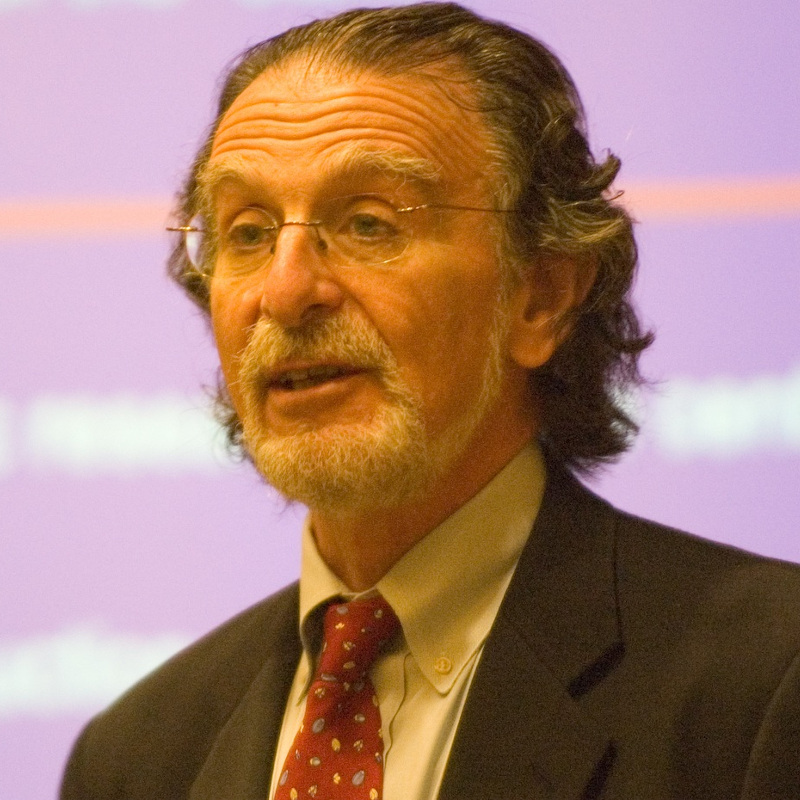 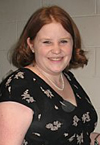 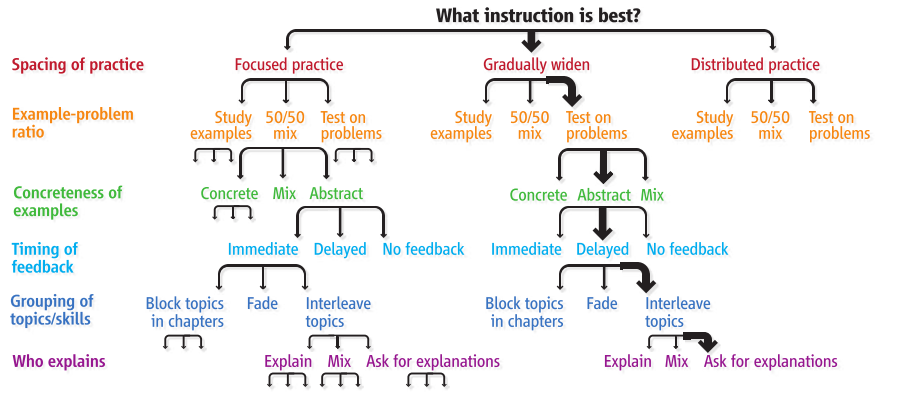 Ken
Koedinger
Julie
Booth
David
Klahr
Koedinger, K. R., Booth, J. L., & Klahr, D. (2013). Instructional Complexity and the Science to Constrain It. Science, 342(6161), 935–937.
2023-01-26
05-418/818 | Spring 2023 | Design of Educational Games
51
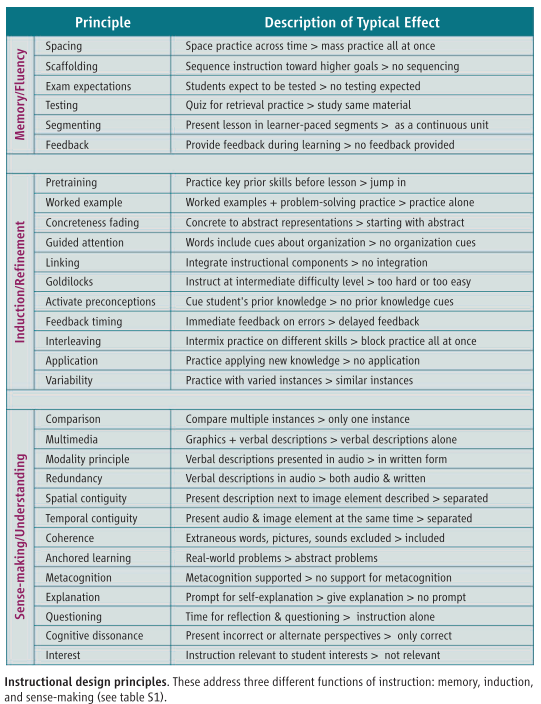 2023-01-26
05-418/818 | Spring 2023 | Design of Educational Games
52
Other Thoughts? (Instructional Complexity)
2023-01-26
05-418/818 | Spring 2023 | Design of Educational Games
53
My take
What I think they want to take away:
We have the tools to reason through options and optimize instruction to be most beneficial to learners… please give us money
What I take away:
There are >205,000,000,000,000 ways to rationally design instruction!!!!
And that’s only the result of making 30 decisions!
Still one of the best compact set of instructional principles available
Even if that’s not really what the article is about…
2023-01-26
05-418/818 | Spring 2023 | Design of Educational Games
54
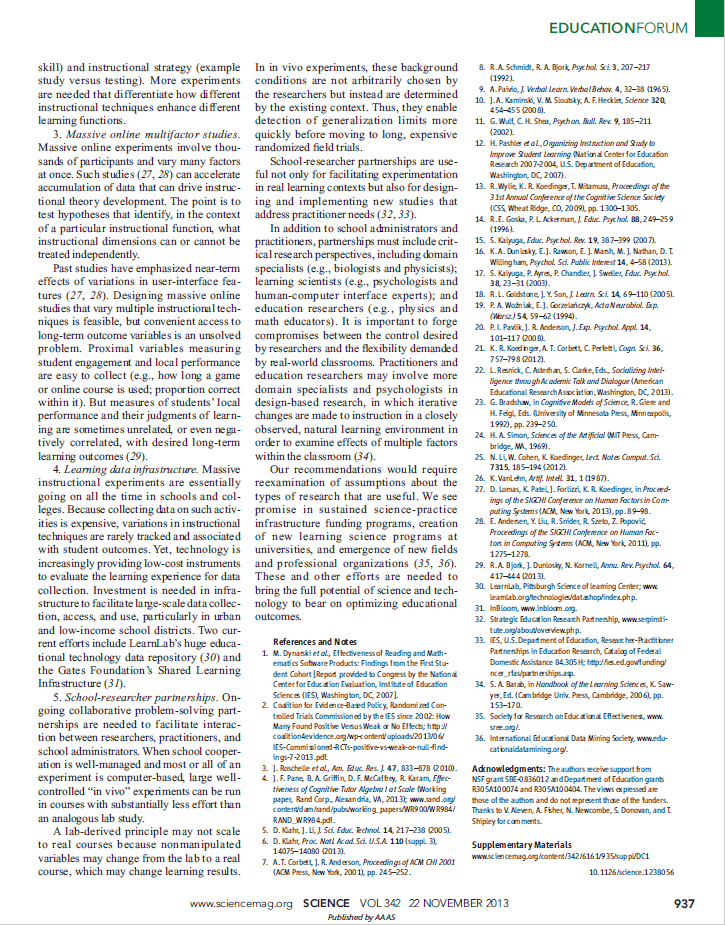 Pro-tip on reading Science Articles
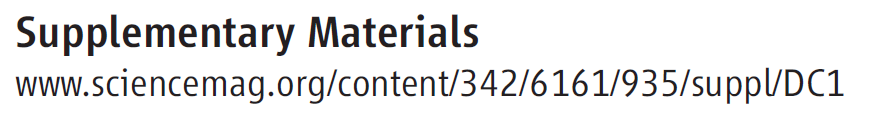 2023-01-26
05-418/818 | Spring 2023 | Design of Educational Games
55
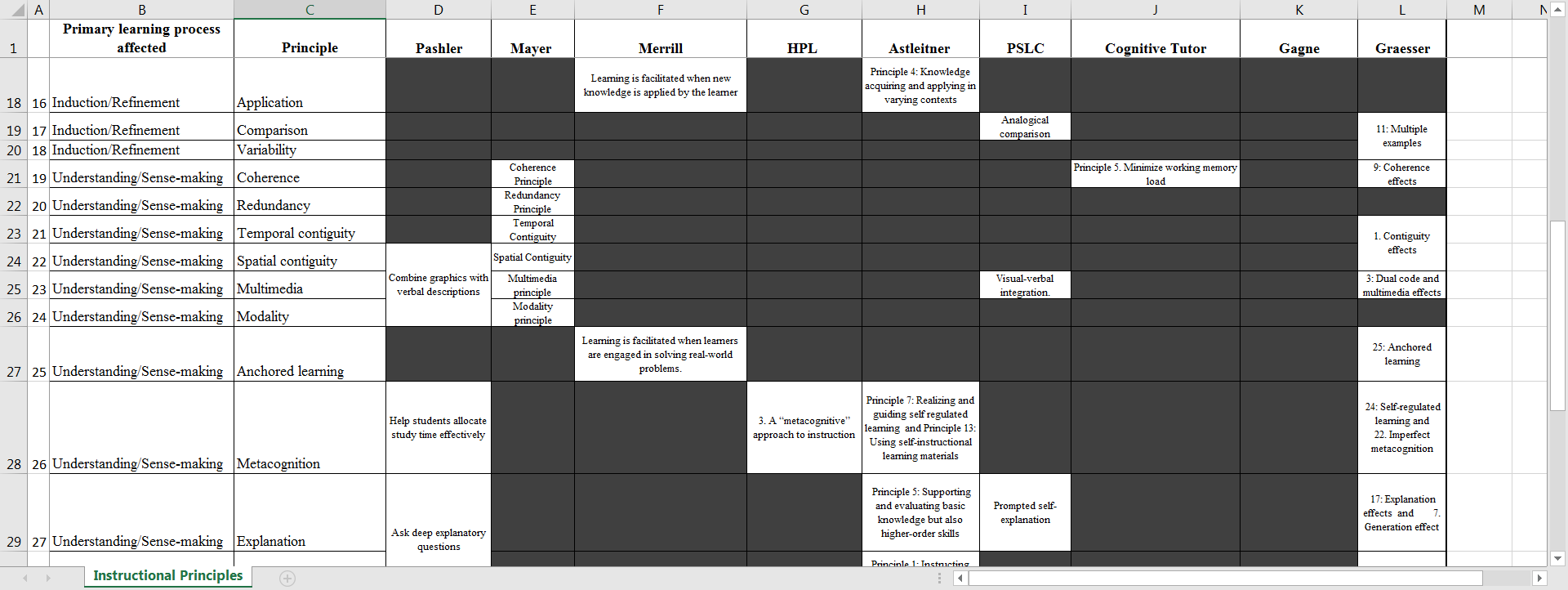 2023-01-26
05-418/818 | Spring 2023 | Design of Educational Games
56
The Knowledge-Learning-Instruction Framework
Koedinger, K. R., Corbett, A. T., & Perfetti, C. (2012). The Knowledge-Learning-Instruction Framework: Bridging the Science-Practice Chasm to Enhance Robust Student Learning. Cognitive Science, 36(5), 757–798. https://doi.org/10.1111/j.1551-6709.2012.01245.x
2023-01-26
05-418/818 | Spring 2023 | Design of Educational Games
57
The Knowledge-Learning-Instruction Framework
Observable 
(In the world)
Unobservable
(In the learner’s head)
Koedinger, K. R., Corbett, A. T., & Perfetti, C. (2012). The Knowledge-Learning-Instruction Framework: Bridging the Science-Practice Chasm to Enhance Robust Student Learning. Cognitive Science, 36(5), 757–798. https://doi.org/10.1111/j.1551-6709.2012.01245.x
2023-01-26
05-418/818 | Spring 2023 | Design of Educational Games
58
The Knowledge-Learning-Instruction Framework
Observable 
(In the world)
Unobservable
(In the learner’s head)
Knowledge
Components
Koedinger, K. R., Corbett, A. T., & Perfetti, C. (2012). The Knowledge-Learning-Instruction Framework: Bridging the Science-Practice Chasm to Enhance Robust Student Learning. Cognitive Science, 36(5), 757–798. https://doi.org/10.1111/j.1551-6709.2012.01245.x
2023-01-26
05-418/818 | Spring 2023 | Design of Educational Games
59
Knowledge Components (KCs)
“an acquired unit of cognitive function or structure that can be inferred from performance on a set of related tasks.”
‘‘knowledge component’’ broadly generalize across terms like:
Knowledge
Production rule
Schema
Misconception
Facet

Concept
Principle
Fact 
Skill
“thing to be learned”
Koedinger, K. R., Corbett, A. T., & Perfetti, C. (2012). The Knowledge-Learning-Instruction Framework: Bridging the Science-Practice Chasm to Enhance Robust Student Learning. Cognitive Science, 36(5), 757–798. https://doi.org/10.1111/j.1551-6709.2012.01245.x
2023-01-26
05-418/818 | Spring 2023 | Design of Educational Games
60
Knowledge Components (KCs)
Koedinger, K. R., Corbett, A. T., & Perfetti, C. (2012). The Knowledge-Learning-Instruction Framework: Bridging the Science-Practice Chasm to Enhance Robust Student Learning. Cognitive Science, 36(5), 757–798. https://doi.org/10.1111/j.1551-6709.2012.01245.x
2023-01-26
05-418/818 | Spring 2023 | Design of Educational Games
61
The Knowledge-Learning-Instruction Framework
Observable 
(In the world)
Unobservable
(In the learner’s head)
Knowledge
Components
Koedinger, K. R., Corbett, A. T., & Perfetti, C. (2012). The Knowledge-Learning-Instruction Framework: Bridging the Science-Practice Chasm to Enhance Robust Student Learning. Cognitive Science, 36(5), 757–798. https://doi.org/10.1111/j.1551-6709.2012.01245.x
2023-01-26
05-418/818 | Spring 2023 | Design of Educational Games
62
The Knowledge-Learning-Instruction Framework
Observable 
(In the world)
Unobservable
(In the learner’s head)
Learning 
Events
Knowledge
Components
Koedinger, K. R., Corbett, A. T., & Perfetti, C. (2012). The Knowledge-Learning-Instruction Framework: Bridging the Science-Practice Chasm to Enhance Robust Student Learning. Cognitive Science, 36(5), 757–798. https://doi.org/10.1111/j.1551-6709.2012.01245.x
2023-01-26
05-418/818 | Spring 2023 | Design of Educational Games
63
The Knowledge-Learning-Instruction Framework
Instructional 
Events
Observable 
(In the world)
Unobservable
(In the learner’s head)
Learning 
Events
Knowledge
Components
Koedinger, K. R., Corbett, A. T., & Perfetti, C. (2012). The Knowledge-Learning-Instruction Framework: Bridging the Science-Practice Chasm to Enhance Robust Student Learning. Cognitive Science, 36(5), 757–798. https://doi.org/10.1111/j.1551-6709.2012.01245.x
2023-01-26
05-418/818 | Spring 2023 | Design of Educational Games
64
The Knowledge-Learning-Instruction Framework
Assessment 
Events
Instructional 
Events
Observable 
(In the world)
Unobservable
(In the learner’s head)
Learning 
Events
Knowledge
Components
Koedinger, K. R., Corbett, A. T., & Perfetti, C. (2012). The Knowledge-Learning-Instruction Framework: Bridging the Science-Practice Chasm to Enhance Robust Student Learning. Cognitive Science, 36(5), 757–798. https://doi.org/10.1111/j.1551-6709.2012.01245.x
2023-01-26
05-418/818 | Spring 2023 | Design of Educational Games
65
The Knowledge-Learning-Instruction Framework
Mechanics
Assessment 
Events
Instructional 
Events
Gameplay
Observable 
(In the world)
Experience
Unobservable
(In the learner’s head)
Learning 
Events
Knowledge
Components
Koedinger, K. R., Corbett, A. T., & Perfetti, C. (2012). The Knowledge-Learning-Instruction Framework: Bridging the Science-Practice Chasm to Enhance Robust Student Learning. Cognitive Science, 36(5), 757–798. https://doi.org/10.1111/j.1551-6709.2012.01245.x
2023-01-26
05-418/818 | Spring 2023 | Design of Educational Games
66
The Knowledge-Learning-Instruction Framework
Assessment 
Events
Instructional 
Events
Observable 
(In the world)
Unobservable
(In the learner’s head)
Learning 
Events
Knowledge
Components
Koedinger, K. R., Corbett, A. T., & Perfetti, C. (2012). The Knowledge-Learning-Instruction Framework: Bridging the Science-Practice Chasm to Enhance Robust Student Learning. Cognitive Science, 36(5), 757–798. https://doi.org/10.1111/j.1551-6709.2012.01245.x
2023-01-26
05-418/818 | Spring 2023 | Design of Educational Games
67
2023-01-26
05-418/818 | Spring 2023 | Design of Educational Games
68
Kinds of KCs drive instructional event choices
2023-01-26
05-418/818 | Spring 2023 | Design of Educational Games
69
Three Types of Learning Processes
2023-01-26
05-418/818 | Spring 2023 | Design of Educational Games
70
Three Types of Learning Processes
Memory and fluency-building: processes involved in strengthening memory and compiling knowledge, producing more automatic and composed (‘‘chunked’’) knowledge
2023-01-26
05-418/818 | Spring 2023 | Design of Educational Games
71
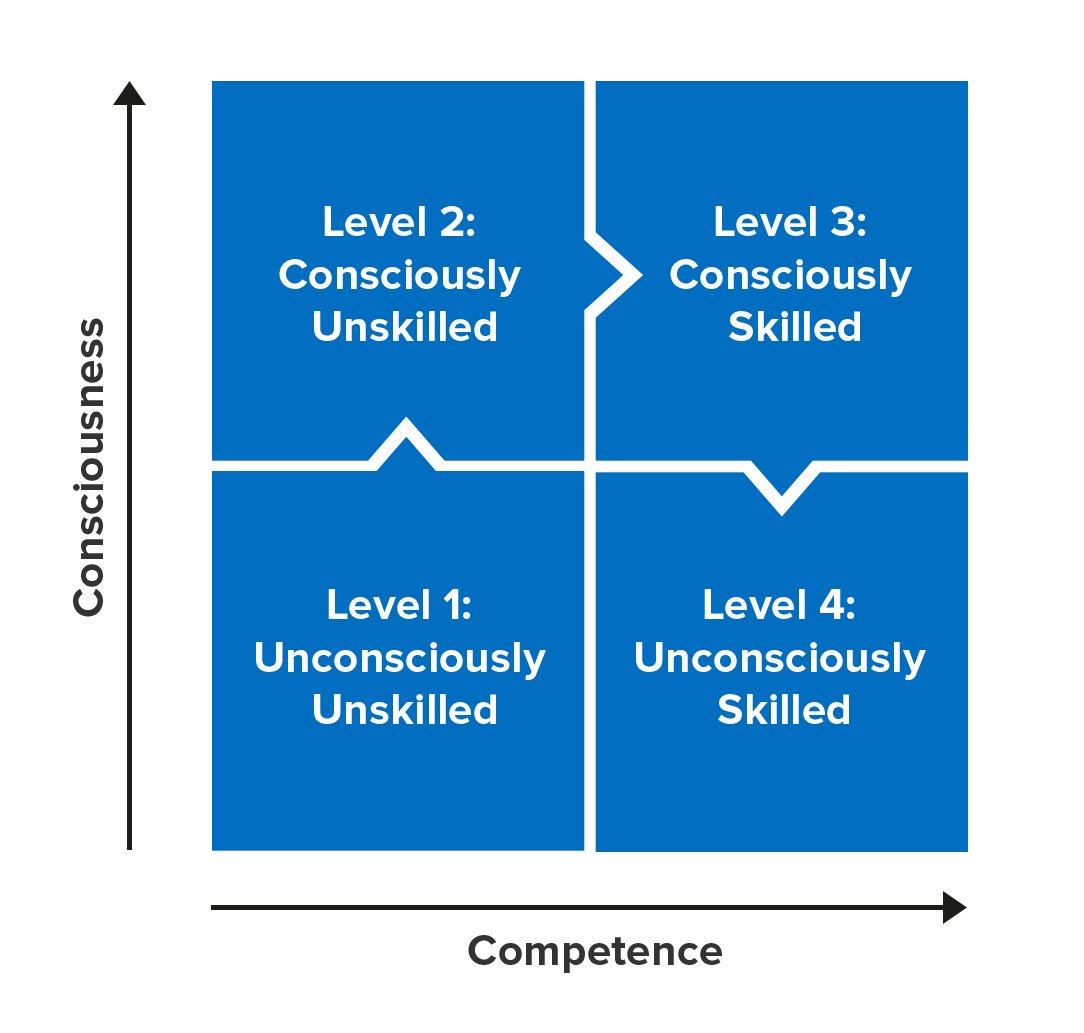 Process of Expertise Development
Memory / Fluency
2023-01-26
05-418/818 | Spring 2023 | Design of Educational Games
72
Knowledge Components (KCs)
Memory / Fluency
Koedinger, K. R., Corbett, A. T., & Perfetti, C. (2012). The Knowledge-Learning-Instruction Framework: Bridging the Science-Practice Chasm to Enhance Robust Student Learning. Cognitive Science, 36(5), 757–798. https://doi.org/10.1111/j.1551-6709.2012.01245.x
2023-01-26
05-418/818 | Spring 2023 | Design of Educational Games
73
[Speaker Notes: Memory and Fluency learning mechanisms are best for strengthening the association between a condition and response

Induction and Refinement are best for refining what the conditions or responses are

Understanding and sense-making]
A Standard Model of the Mind
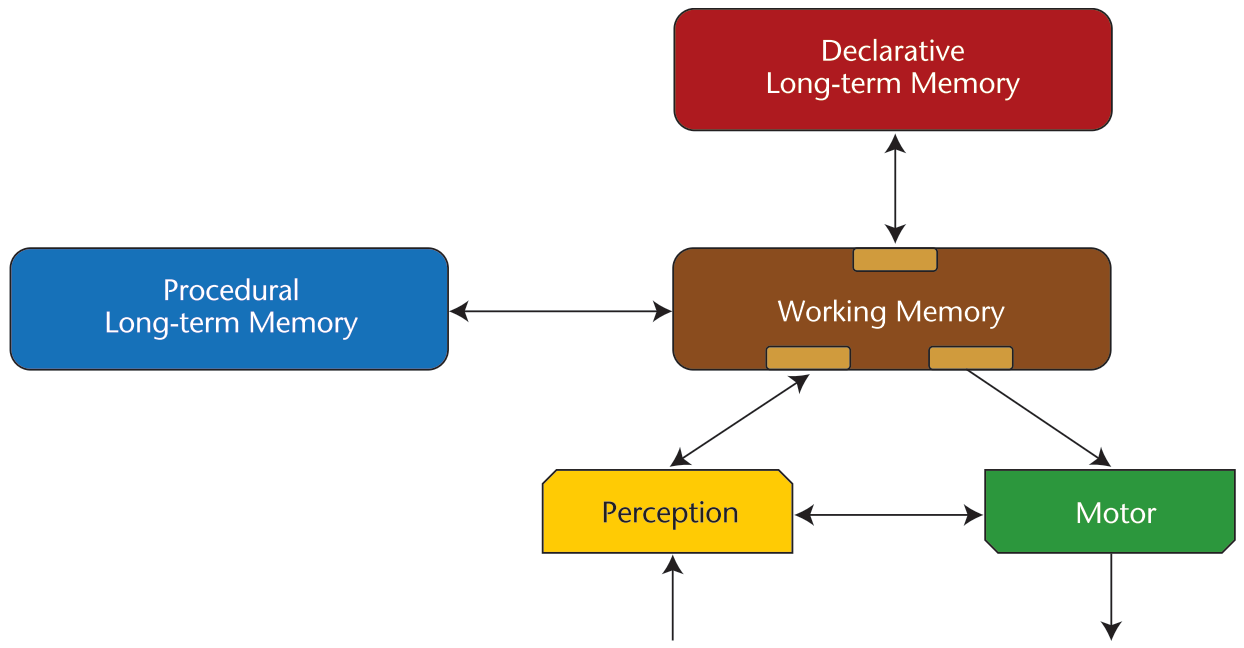 Memory / Fluency
Laird, J. E., Lebiere, C., & Rosenbloom, P. S. (2017). A Standard Model of the Mind: Toward a Common Computational Framework across Artificial Intelligence, Cognitive Science, Neuroscience, and Robotics. AI Magazine, 38(4), 13. https://doi.org/10.1609/aimag.v38i4.2744
2023-01-26
05-418/818 | Spring 2023 | Design of Educational Games
74
Memory / Fluency Principles
2023-01-26
05-418/818 | Spring 2023 | Design of Educational Games
75
[Speaker Notes: Exam expectations is the sense I will need to do this again, testing effect is the act of testing strengths retrieval]
Three Types of Learning Processes
Memory and fluency-building
Induction and refinement: processes that improve the accuracy of knowledge; includes perception, generalization, discrimination, classification, categorization, schema induction, and causal induction
2023-01-26
05-418/818 | Spring 2023 | Design of Educational Games
76
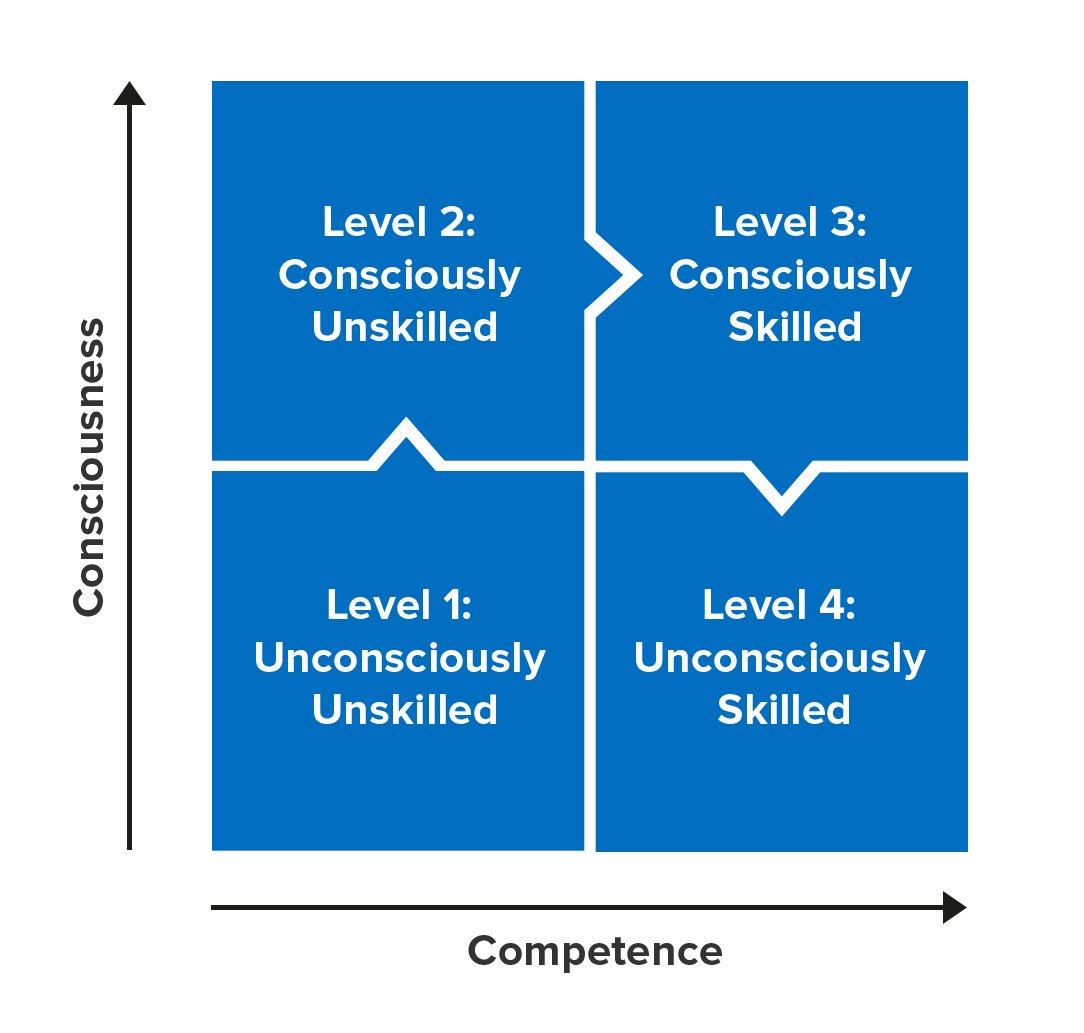 Induction / Refinement
Process of Expertise Development
2023-01-26
05-418/818 | Spring 2023 | Design of Educational Games
77
Knowledge Components (KCs)
Induction / Refinement
Koedinger, K. R., Corbett, A. T., & Perfetti, C. (2012). The Knowledge-Learning-Instruction Framework: Bridging the Science-Practice Chasm to Enhance Robust Student Learning. Cognitive Science, 36(5), 757–798. https://doi.org/10.1111/j.1551-6709.2012.01245.x
2023-01-26
05-418/818 | Spring 2023 | Design of Educational Games
78
[Speaker Notes: Memory and Fluency learning mechanisms are best for strengthening the association between a condition and response

Induction and Refinement are best for refining what the conditions or responses are

Understanding and sense-making]
Induction / Refinement
2023-01-26
05-418/818 | Spring 2023 | Design of Educational Games
79
Three Types of Learning Processes
Memory and fluency-building
Induction and refinement
Understanding and sensemaking: Explicit, verbally mediated learning in which students attempt to understand or reason. This includes comprehension of verbal descriptions, explanation-based learning, scientific discovery, and verbal rule-mediated deduction.
2023-01-26
05-418/818 | Spring 2023 | Design of Educational Games
80
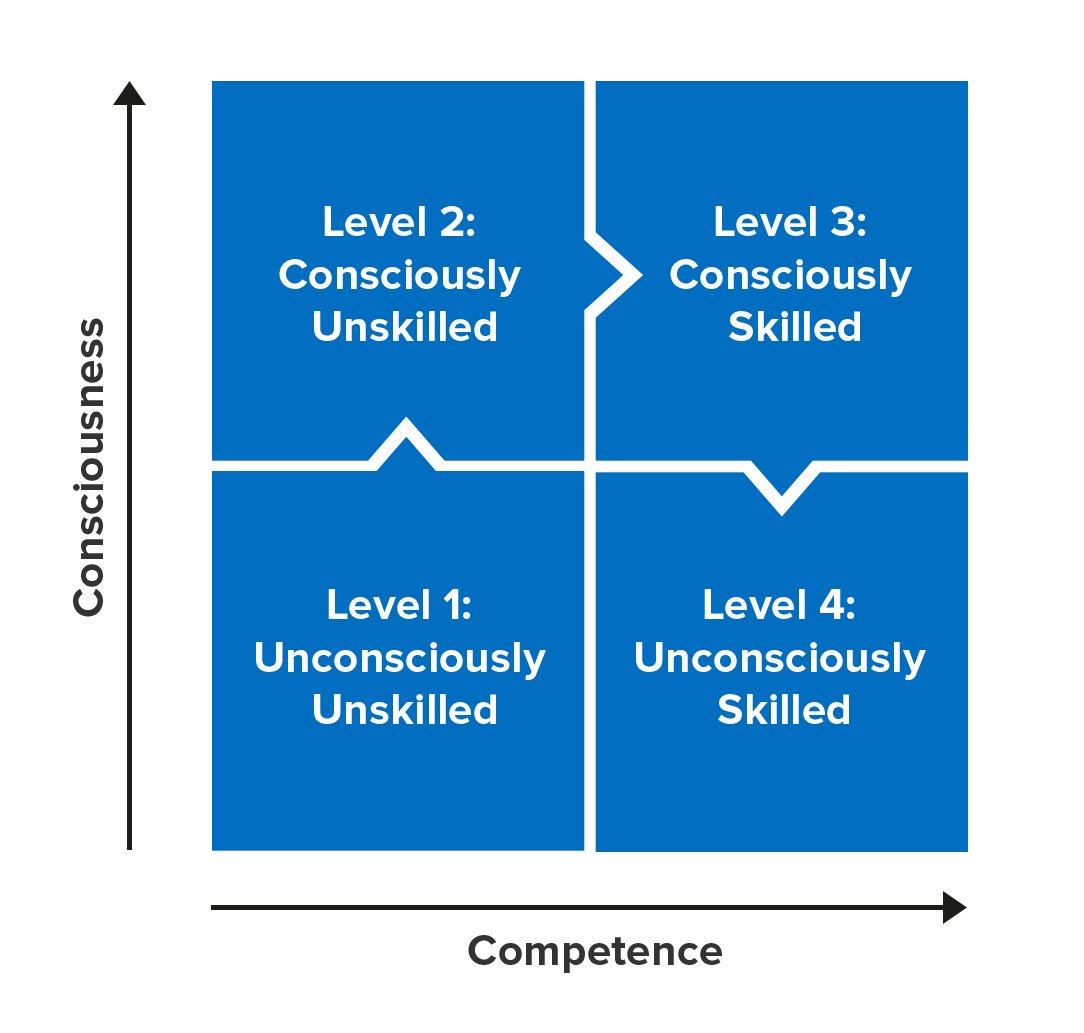 Understanding / Sense-Making
Process of Expertise Development
2023-01-26
05-418/818 | Spring 2023 | Design of Educational Games
81
Knowledge Components (KCs)
Understanding / Sense-Making
Koedinger, K. R., Corbett, A. T., & Perfetti, C. (2012). The Knowledge-Learning-Instruction Framework: Bridging the Science-Practice Chasm to Enhance Robust Student Learning. Cognitive Science, 36(5), 757–798. https://doi.org/10.1111/j.1551-6709.2012.01245.x
2023-01-26
05-418/818 | Spring 2023 | Design of Educational Games
82
[Speaker Notes: Memory and Fluency learning mechanisms are best for strengthening the association between a condition and response

Induction and Refinement are best for refining what the conditions or responses are

Understanding and sense-making]
Sense-making / Understanding
2023-01-26
05-418/818 | Spring 2023 | Design of Educational Games
83
Three Types of Learning Processes
Memory and fluency-building
Induction and refinement
Understanding and sensemaking
2023-01-26
05-418/818 | Spring 2023 | Design of Educational Games
84
Different Types of KCs are Supported by Different Learning Processes
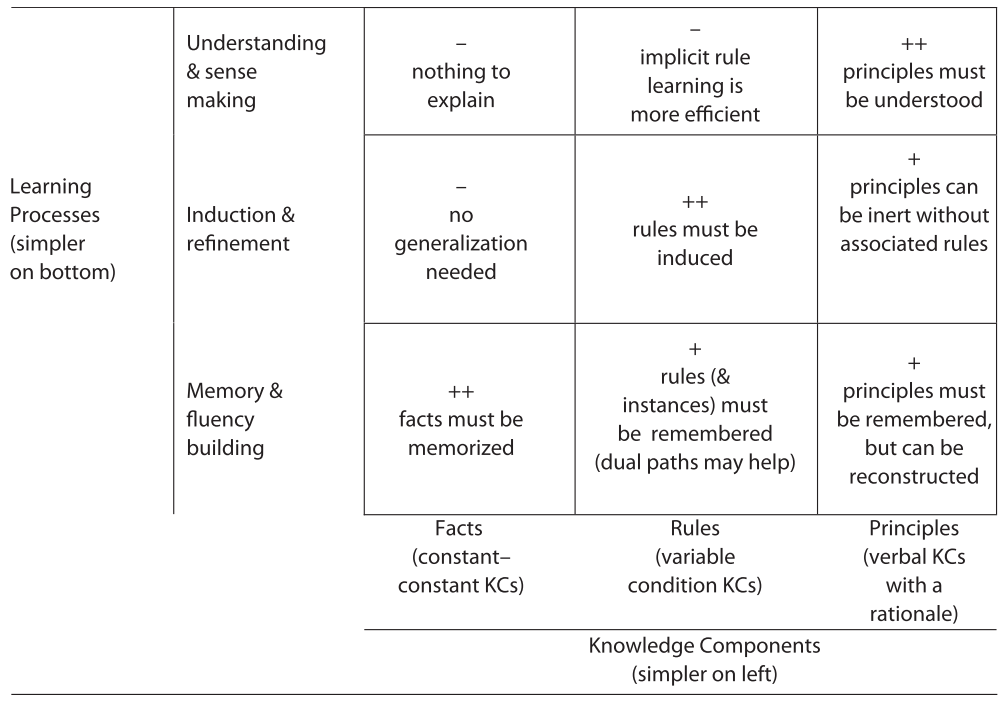 2023-01-26
05-418/818 | Spring 2023 | Design of Educational Games
85
Possible additional Learning Processes?
Memory / fluency-building, Induction / refinement, and Understanding / sensemaking cover most learning scenarios
Don’t really explain the initial transition to consciously unskilled
2023-01-26
05-418/818 | Spring 2023 | Design of Educational Games
86
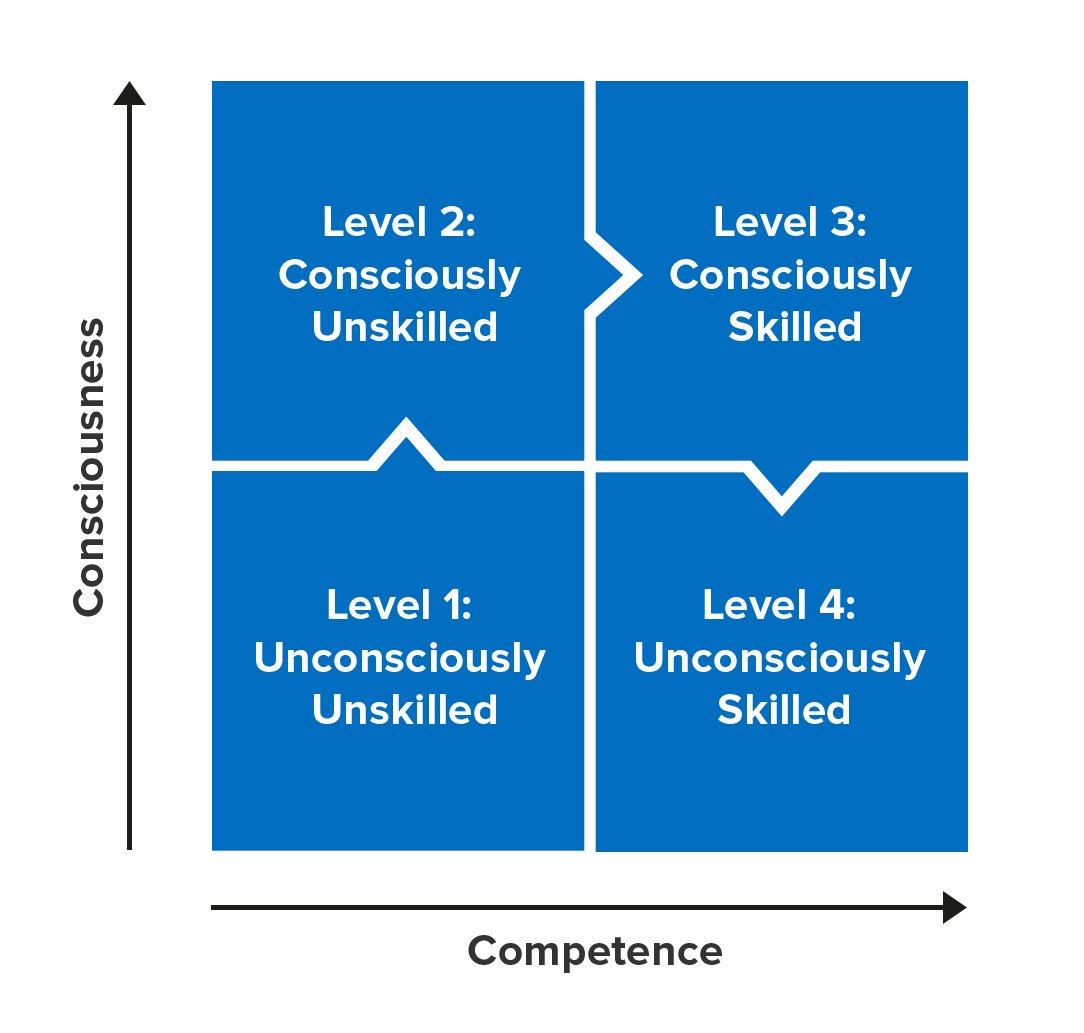 Process of Expertise Development
Awareness Building?
2023-01-26
05-418/818 | Spring 2023 | Design of Educational Games
87
Sets of Learning Science Principles
2023-01-26
05-418/818 | Spring 2023 | Design of Educational Games
88
2023-01-26
05-418/818 | Spring 2023 | Design of Educational Games
89
How do you use principles in Design?
2023-01-26
05-418/818 | Spring 2023 | Design of Educational Games
90
How do you use principles during design activities?
Unsolved problem in instructional design theory!
Some Ideas:
Treat them like Design Lenses
2023-01-26
05-418/818 | Spring 2023 | Design of Educational Games
91
Design Lenses
Based on the idea that questions are never wrong
Lenses are small sets of questions you should ask yourself about your design
They are not blueprints or recipes, but tools for examining your design
~113 lenses in Schell’s deck (depends on edition)
2023-01-26
05-418/818 | Spring 2023 | Design of Educational Games
92
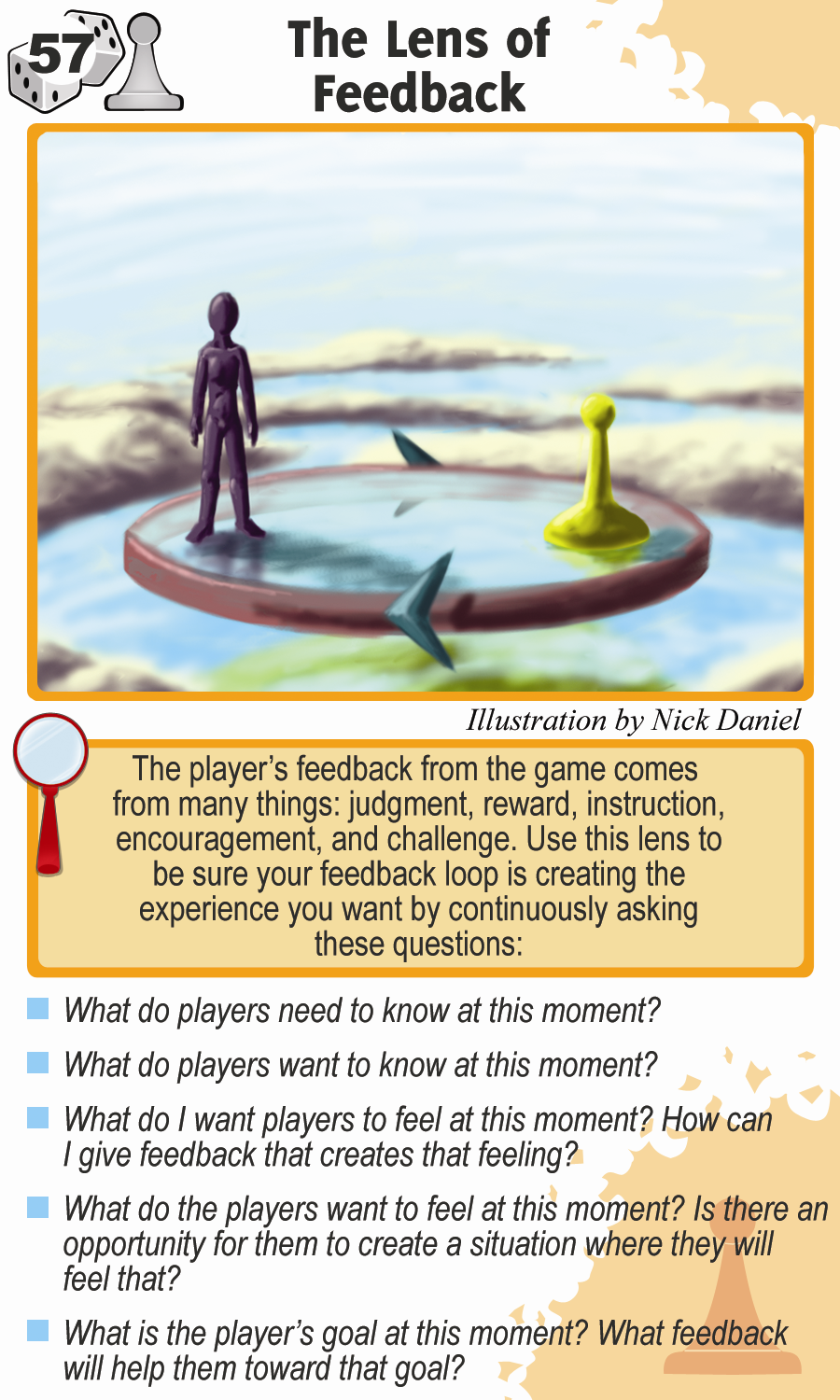 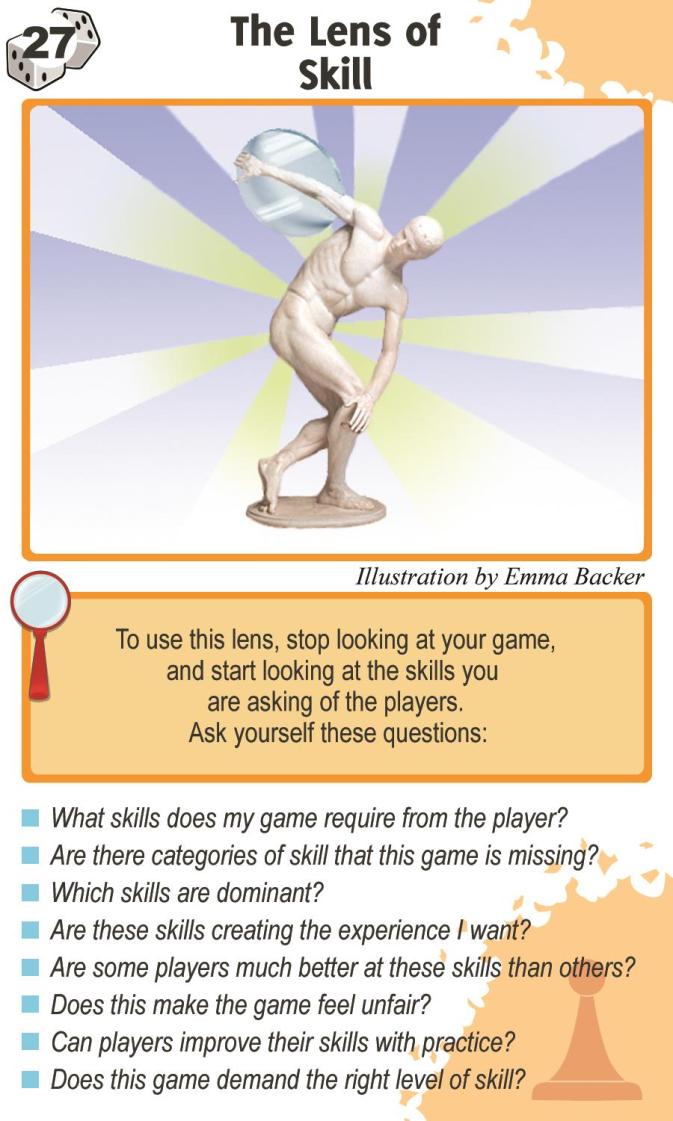 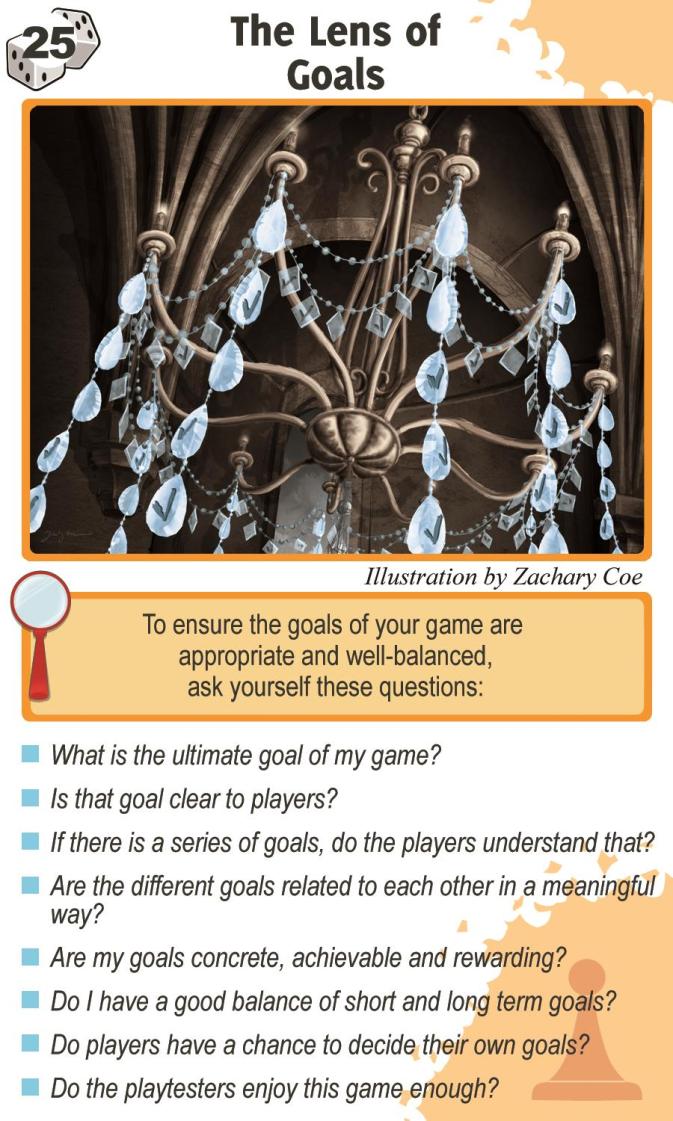 2023-01-26
05-418/818 | Spring 2023 | Design of Educational Games
93
Techniques for Design Lenses
Study each lens one at a time and find one that is relevant
Deal out 5 and consider what each says about your current design
Deal a hand to each team member and have them talk about the most relevant one
2023-01-26
05-418/818 | Spring 2023 | Design of Educational Games
94
How do you use principles during design activities?
Unsolved problem in instructional design theory!
Some ideas:
Treat them like Design Lenses
Treat them like Usability Heuristics
2023-01-26
05-418/818 | Spring 2023 | Design of Educational Games
95
Usability Heuristics
Generally accepted set of best practices in HCI backed by research
The common Nielsen list has 10
usability.gov has 208
2023-01-26
05-418/818 | Spring 2023 | Design of Educational Games
96
Nielsen’s Heuristics
Visibility of system status: The system should always keep users informed about what is going on, through appropriate feedback within reasonable time.
Match between system and the real world: The system should speak the users' language, with words, phrases and concepts familiar to the user, rather than system-oriented terms. 
User control and freedom: Users often choose system functions by mistake and will need a clearly marked "emergency exit" to leave the unwanted state without having to go through an extended dialogue. 
Consistency and standards: Users should not have to wonder whether different words, situations, or actions mean the same thing.
Error prevention: Either eliminate error-prone conditions or check for them and present users with a confirmation option before they commit to the action.
Recognition rather than recall: Minimize the user's memory load by making objects, actions, and options visible.
Flexibility and efficiency of use: Accelerators may often speed up the interaction for the expert user such that the system can cater to both inexperienced and experienced users. 
Aesthetic and minimalist design: Dialogues should not contain information which is irrelevant or rarely needed.
Help users recognize, diagnose, and recover from errors: Error messages should be expressed in plain language (no codes), precisely indicate the problem, and constructively suggest a solution.
Help and documentation: Any such information should be easy to search, focused on the user's task, list concrete steps to be carried out, and not be too large.
2023-01-26
05-418/818 | Spring 2023 | Design of Educational Games
97
Heuristic Evaluation
“In a heuristic evaluation, usability experts review your site’s interface and compare it against accepted usability principles. The analysis results in a list of potential usability issues.”
https://www.usability.gov/how-to-and-tools/methods/heuristic-evaluation.html
Treat learning principles like heuristics and view your current game design against their recommendations
2023-01-26
05-418/818 | Spring 2023 | Design of Educational Games
98
How do you use principles during design activities?
Unsolved problem in instructional design theory!
Some ideas:
Treat them like Design Lenses
Treat them like Usability Heuristics
Checkout the site I made: http://www.edugames.design/principles
Draft of content updates: http://www.edugames.design/principles-draft 
New content we’re using in a study: https://interactive-principles.netlify.app/
*If you know how to publish react to github pages and want to help me make some updates please get in touch
2023-01-26
05-418/818 | Spring 2023 | Design of Educational Games
99
Other ideas
When designing game from scratch, brainstorm with principles in mind
Vet ideas against other EDGE components (Game Elements, Educational Goals)
Or the other way around
When redesigning an existing game, look at which related principles can be brought into play
2023-01-26
05-418/818 | Spring 2023 | Design of Educational Games
100
Take-Aways
Principles summarize results from educational research
Lots of them out there; helps to know a bit where they’re coming from
Some suggestions on using principles:
Use the Koedinger et al. table for broadly matching objectives and principles
Look for proven examples of what principles to combine; preferably, with evidence in the research literature, popular “instructional design patterns” are second best (but better than nothing)
EDGE framework: need to think about how the use of instructional design principles relates to your aesthetic and educational goals
2023-01-26
05-418/818 | Spring 2023 | Design of Educational Games
101
[Speaker Notes: Should our design process include some activities specifically focused on getting students to think about how the principles apply in their design?  E.g., should the deliverables be a discussion of how the design addresses the principles?]
For next time
RWPs for next week are posted
First Critique Blog Submission Opportunity Feb 8
If you haven’t already
Introduce yourself on Slack http://edugames.design/slack
Fill out the pre survey http://edugames.diesng/pre-survey
If you have any feedback about how live sessions are going please let me know: http://edugames.design/feedback
2023-01-26
05-418/818 | Spring 2023 | Design of Educational Games
102
2023-01-26
05-418/818 | Spring 2023 | Design of Educational Games
103